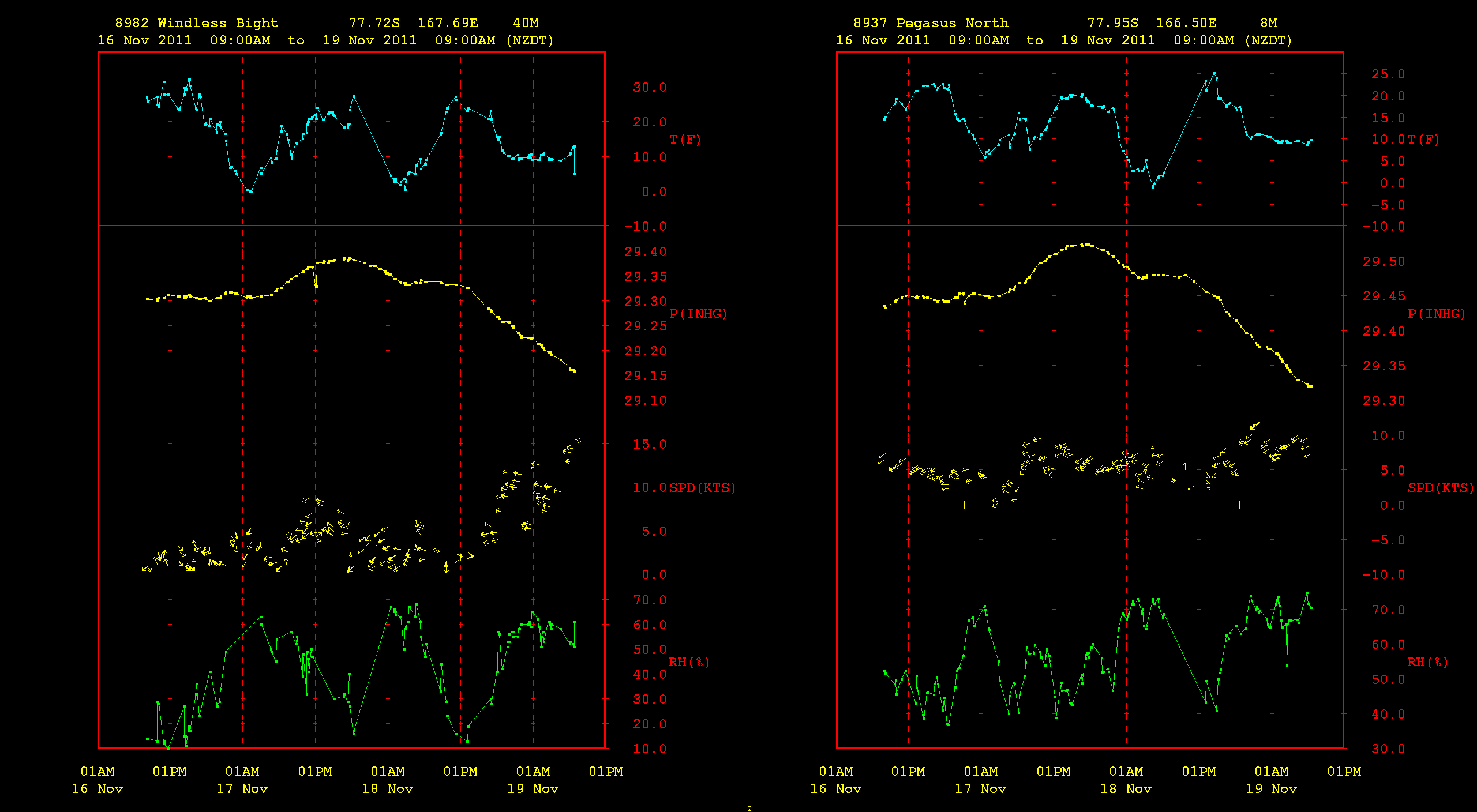 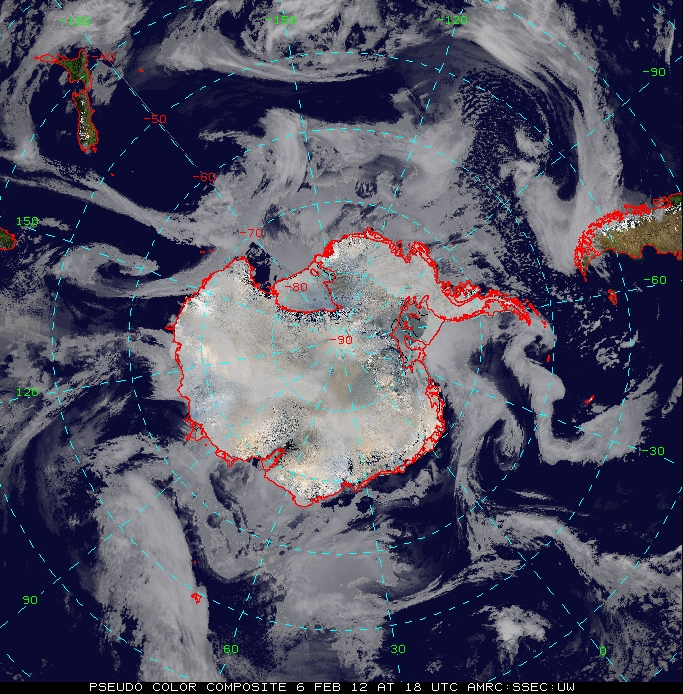 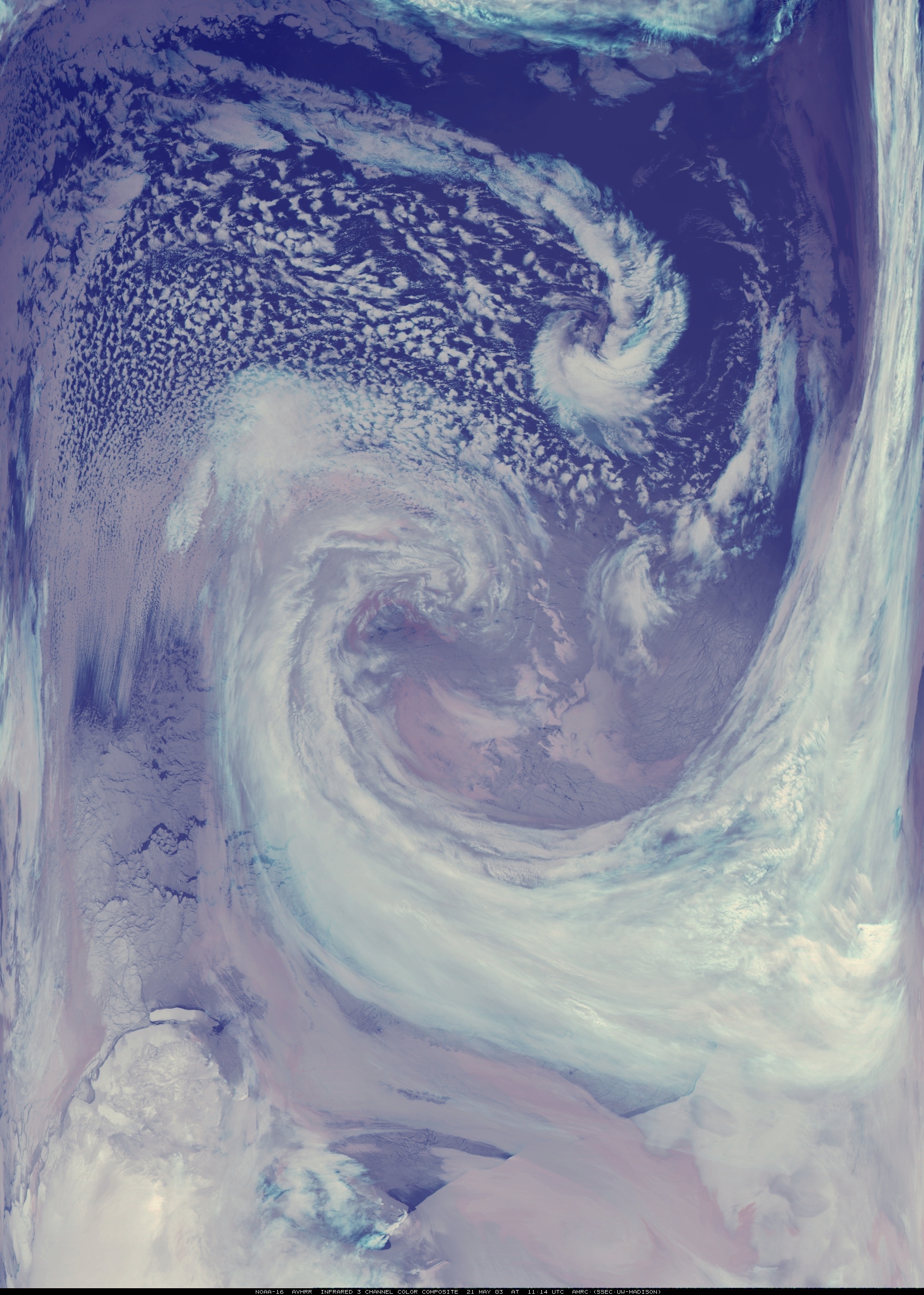 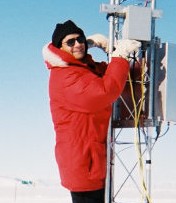 McIDAS at the AMRC
Dr. Matthew A. Lazzara
AMRC  -  SSEC
UW-Madison
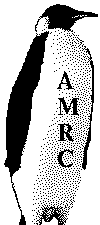 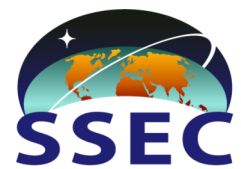 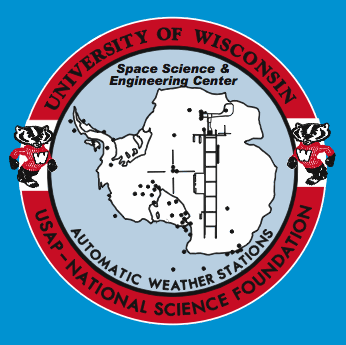 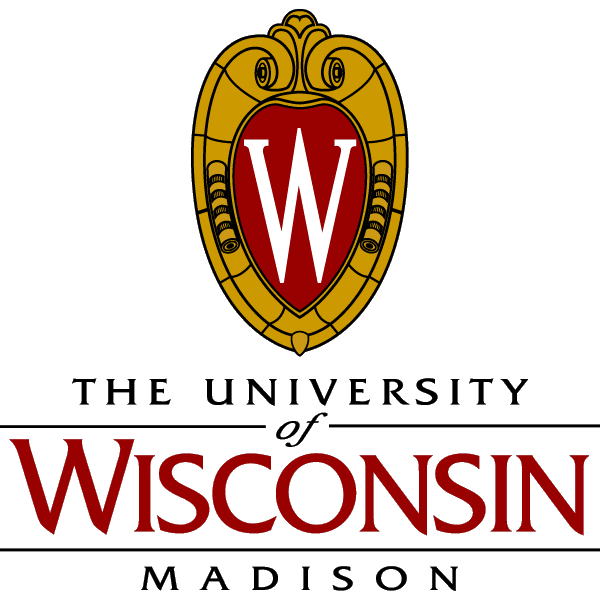 In memory of:Dr. Neil Adams1961-2012
Regional Manager Antarctic Meteorological Section 
Tasmania/Antarctica Region
Bureau of Meteorology
Australia
Outline
Antarctic Meteorological Research Center
Grantee of the Office of Polar Programs
National Science Foundation
United States Antarctic Program
About the AMRC
Who we are, what we do, the US Antarctic Program
AMRC and McIDAS
How we observe Antarctic Weather:
Automatic Weather Stations…Records, applications…
Satellite Composite Imagery…History, examples…
Samples of McIDAS Use… 
Servers and Services…
The other tools we use: McIDAS-V, RAMADDA, etc…
(Sprinkle of photos from the “ice”)
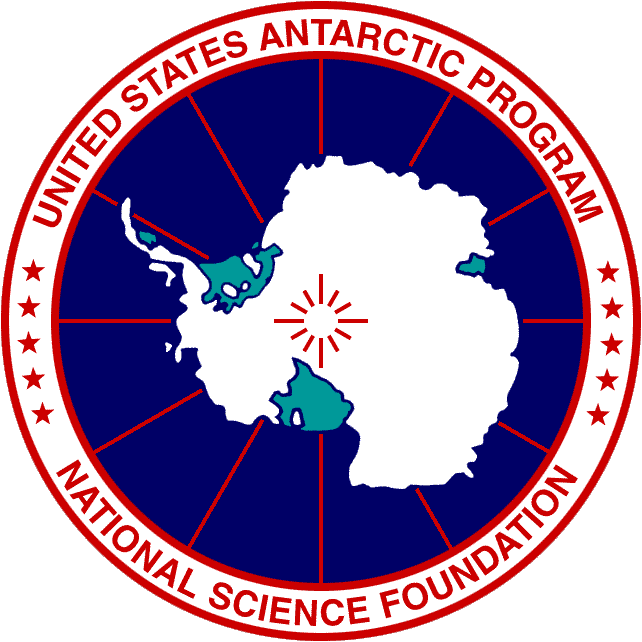 What we do….
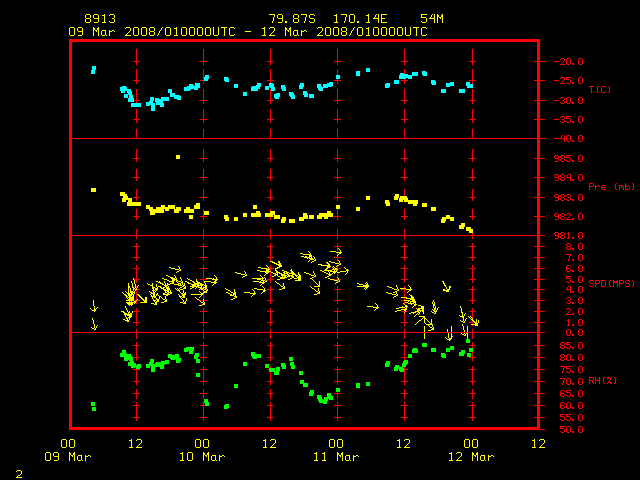 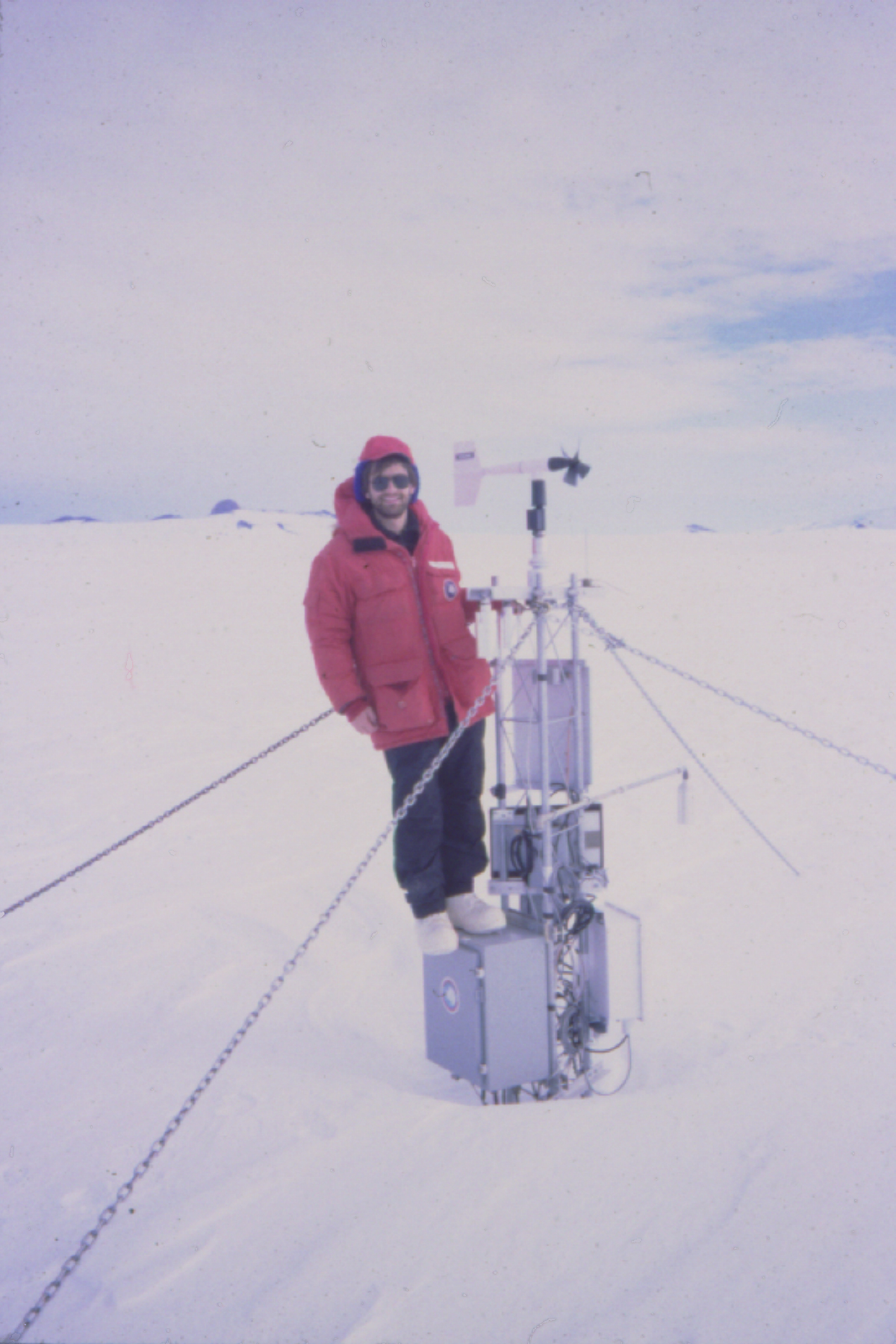 Weather Stations
Service
Satellites
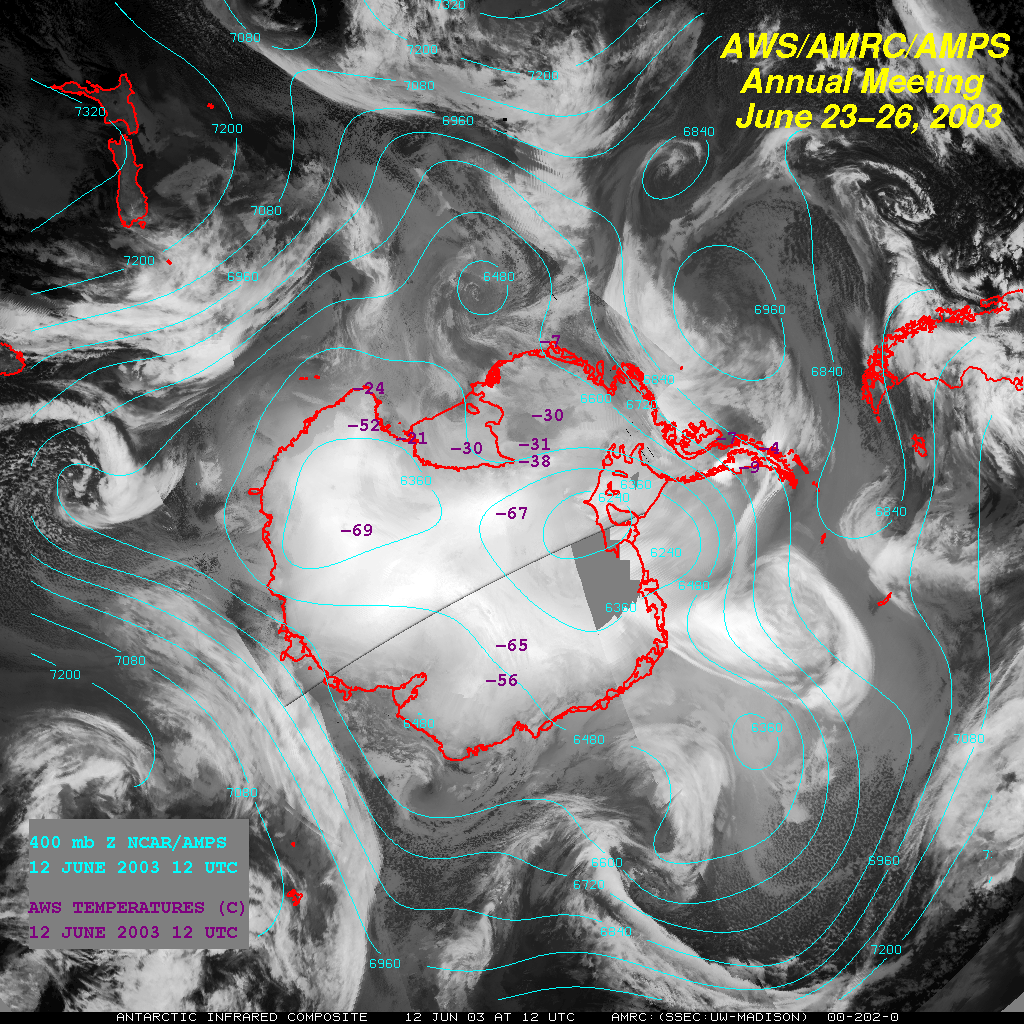 Teaching
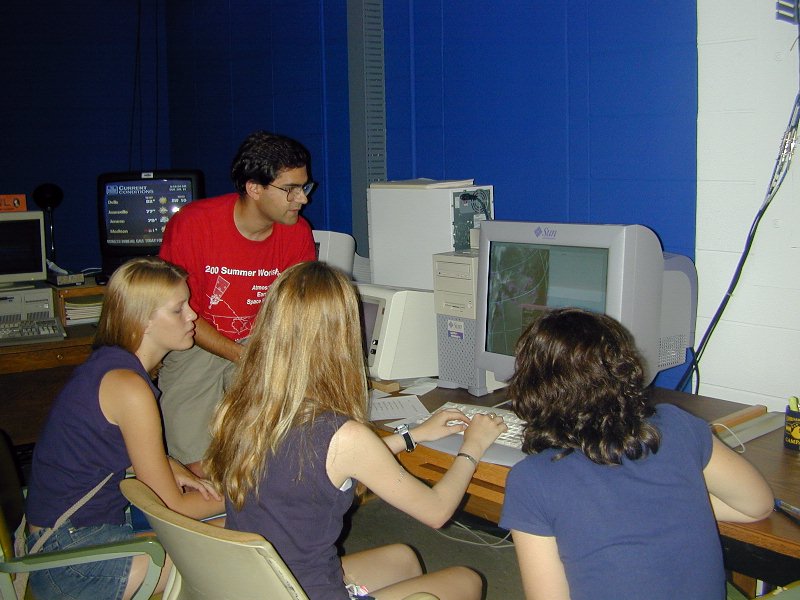 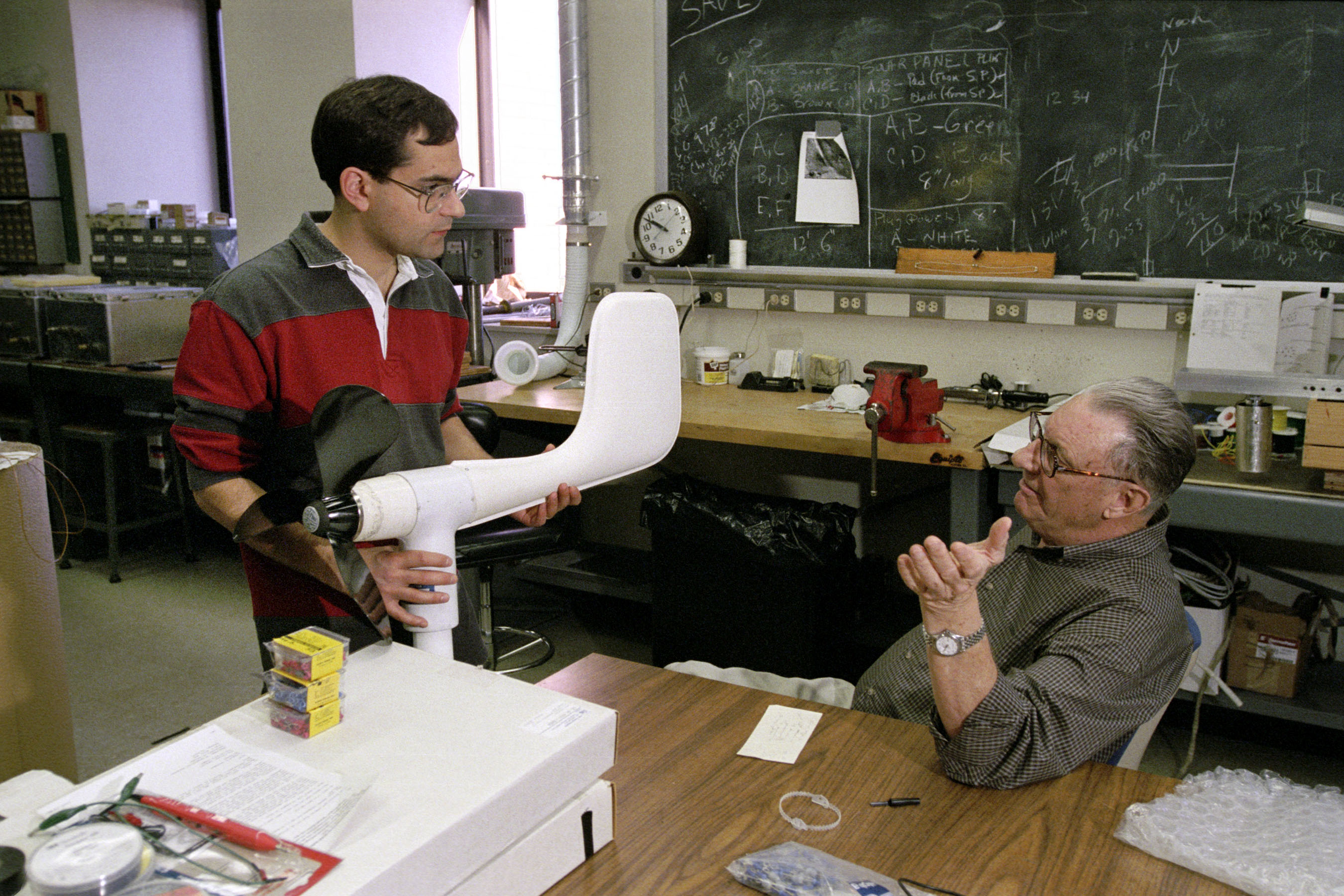 Research
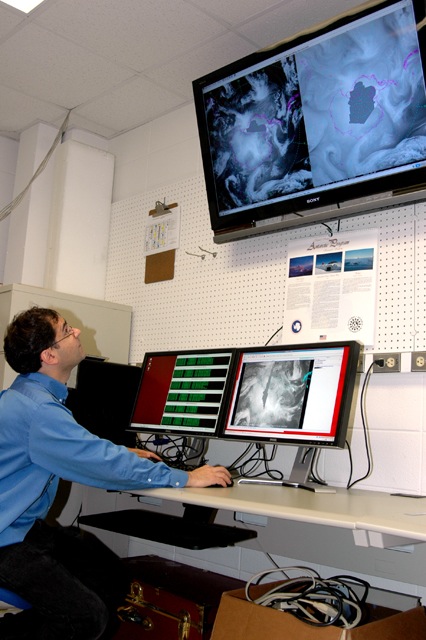 Outreach
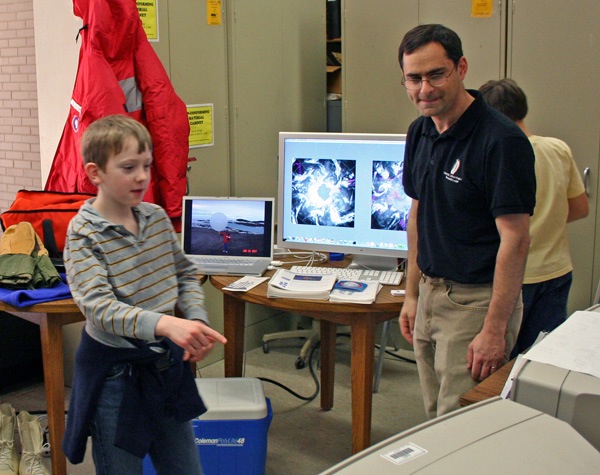 Who we are…
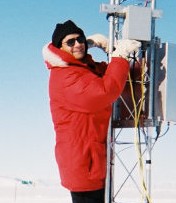 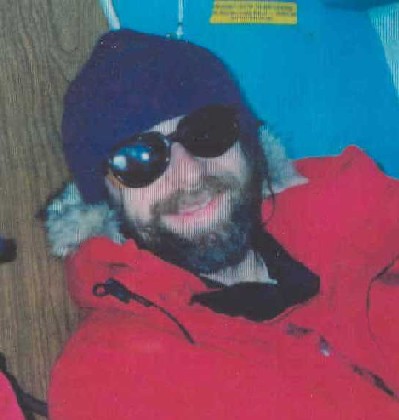 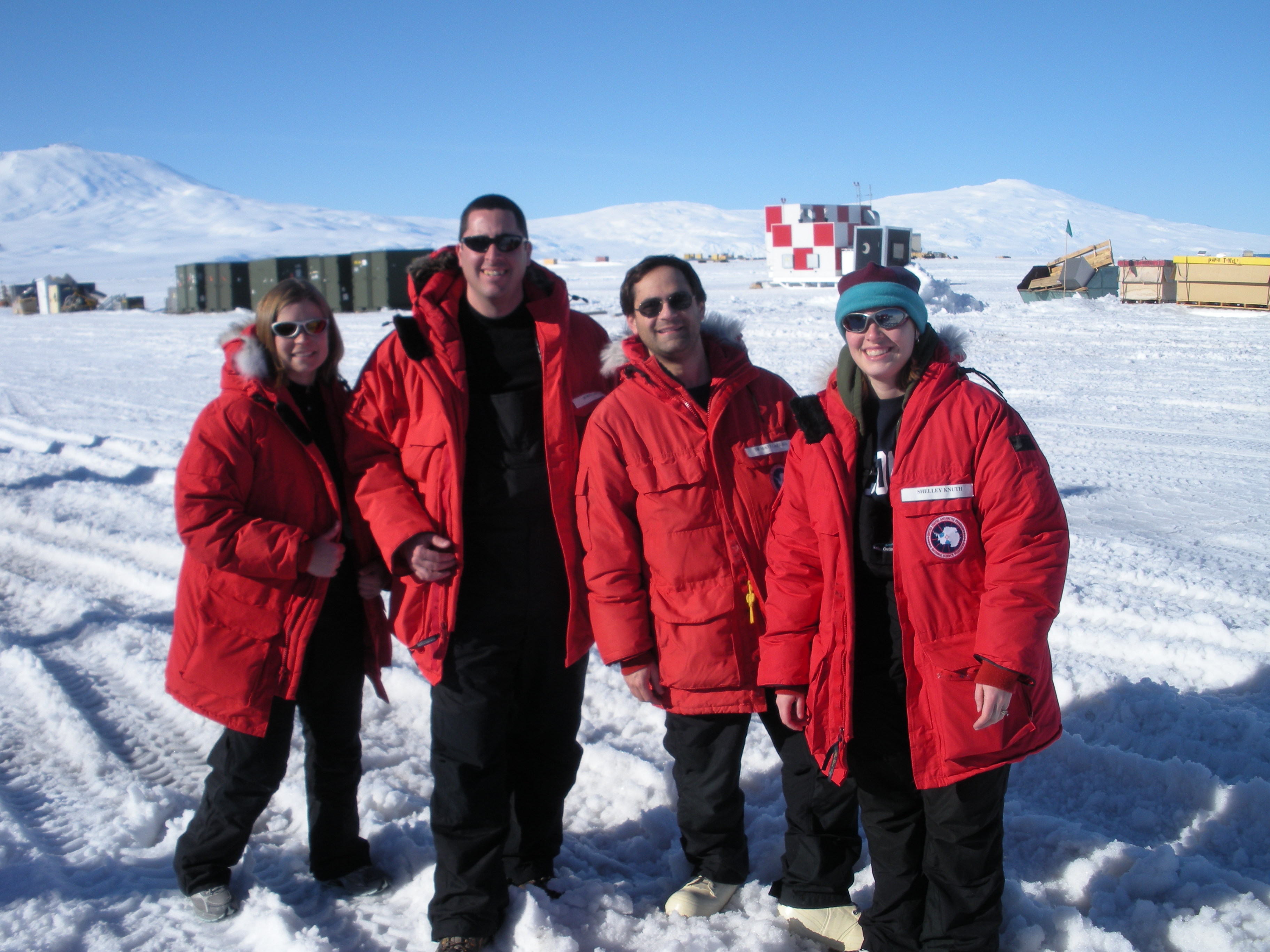 Dr. Matthew Lazzara
George Weidner
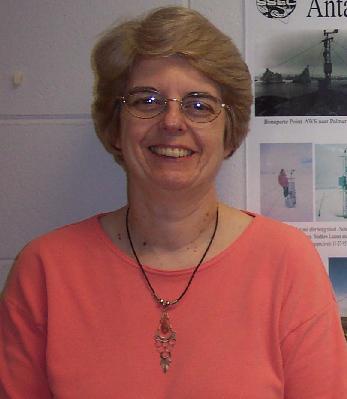 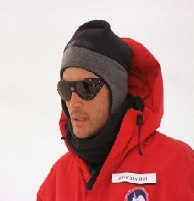 Melissa Richards, Dr. John Cassano,     
                Dr. Matthew Lazzara, Shelley Knuth
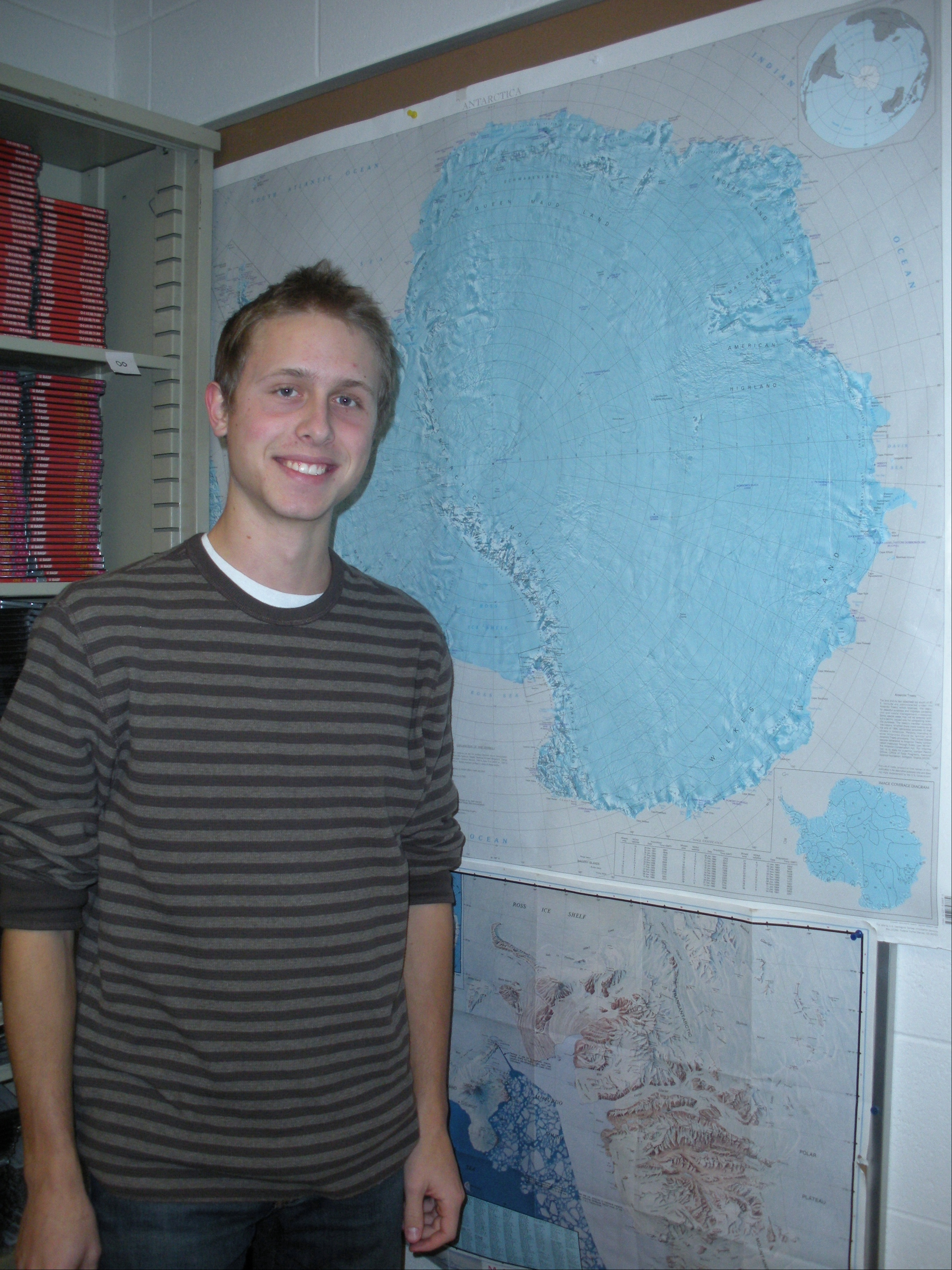 Linda Keller
Jonathan Thom
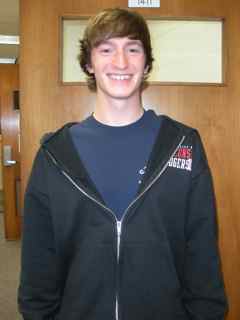 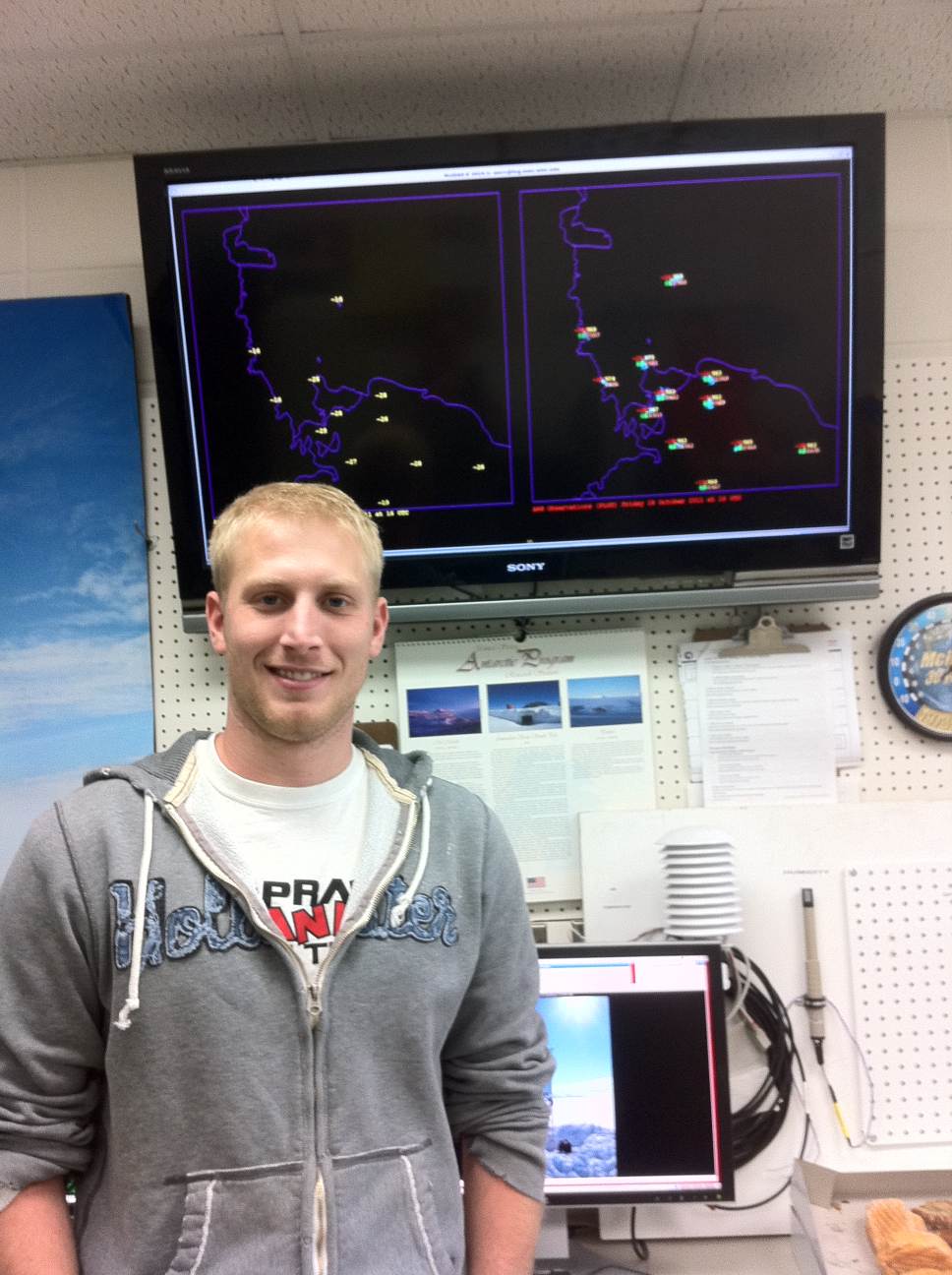 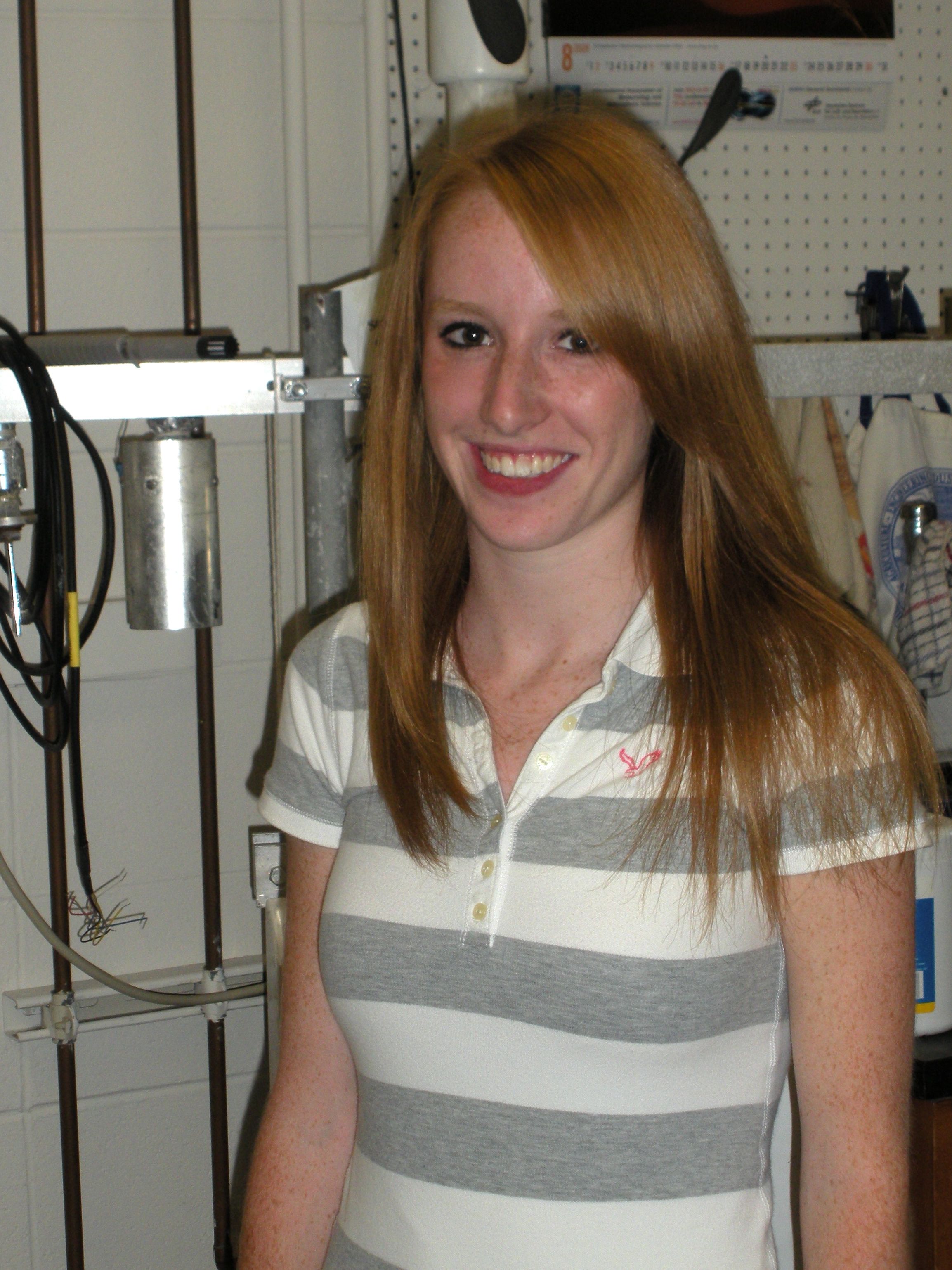 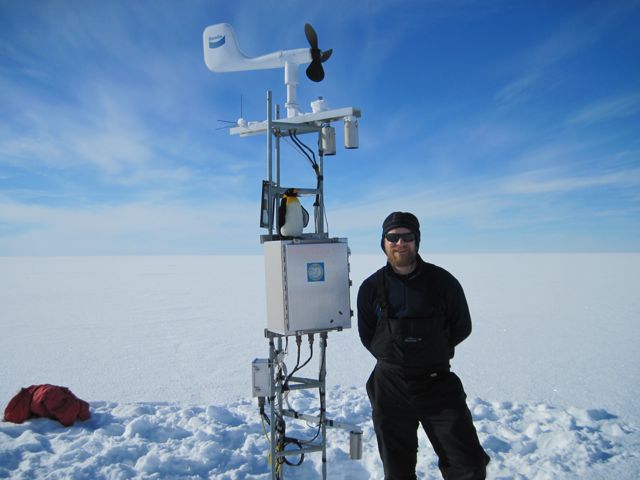 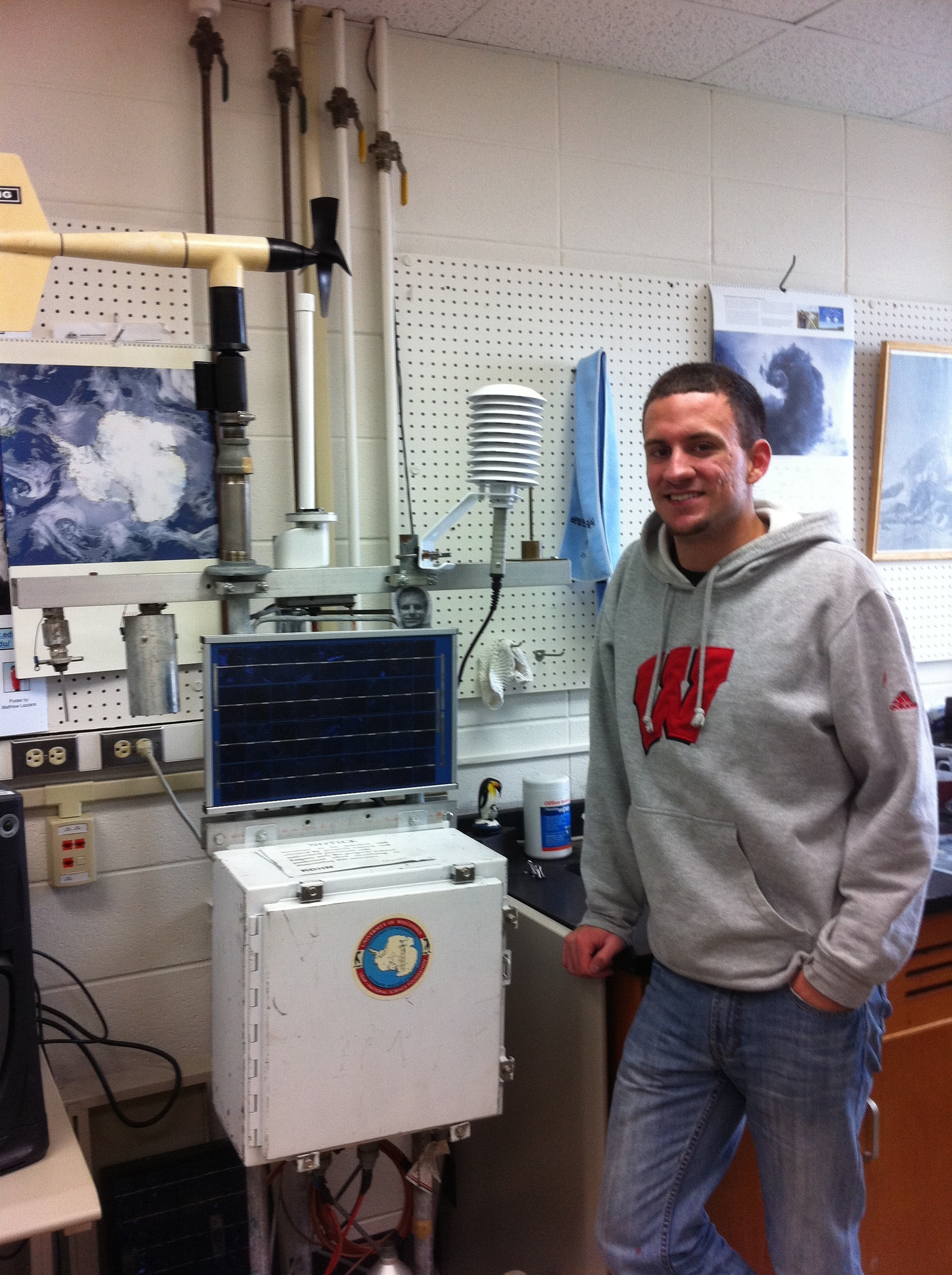 Joey Snarski
Dave 
Mikolajczyk
Scott Trevorrow
Nick Weber
Lee Welhouse
Elena Willmot
Antarctic Meteorology How do we observe the weather?
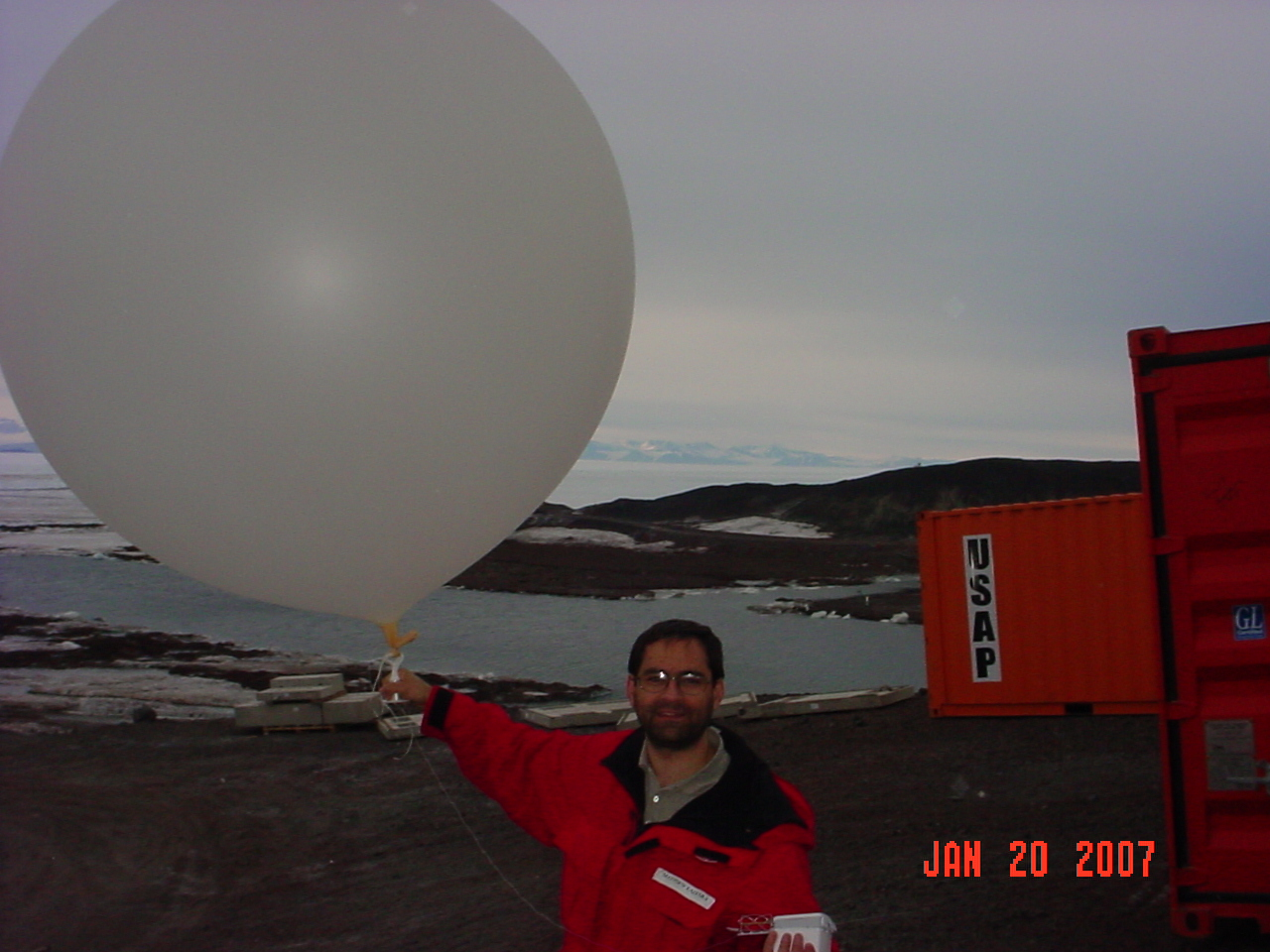 Staffed Surface Observations
Radiosonde/Weather Balloons
Ships & Buoys 
Aircraft
Automatic Weather Stations 
Weather Satellite Studies
Polar Orbiting
Via Satellite Composites
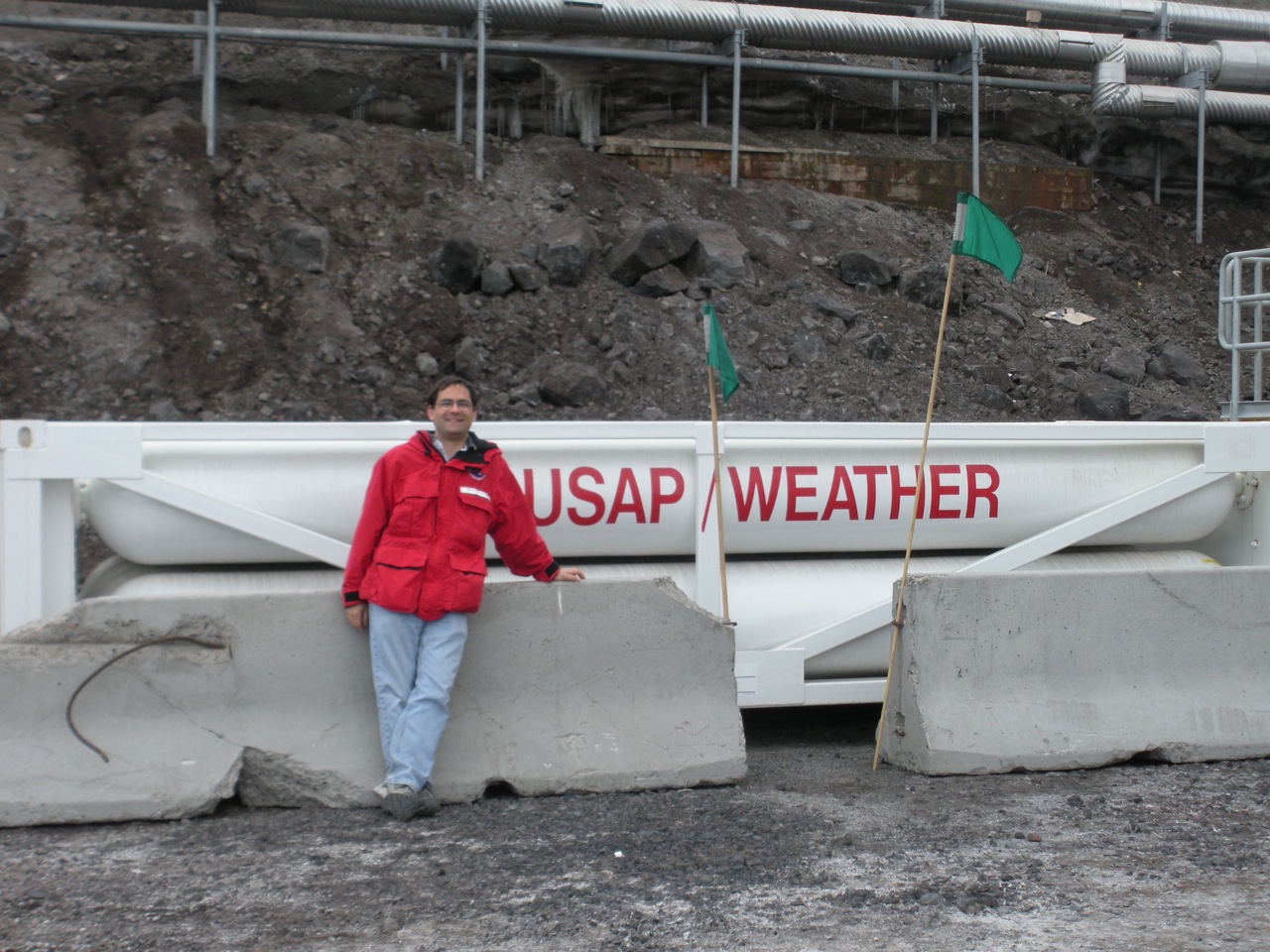 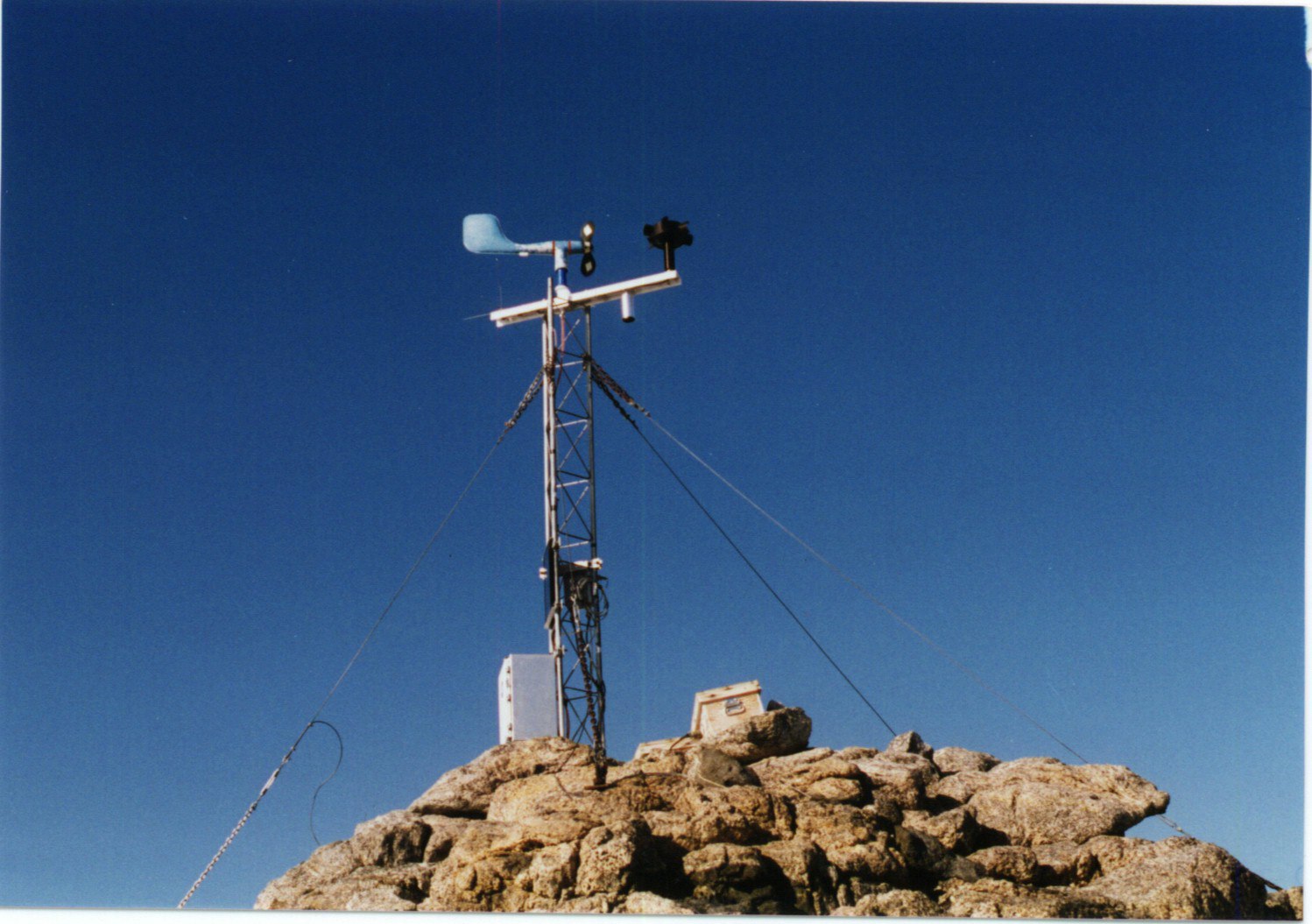 Wisconsin Automatic Weather Station (AWS)
* Able to send data
via satellite
*1300 Watt-Hours power used all year long (power used to run a 60 watt light
bulb for ~22 days!)
* Small memory
storage needs: Original
AWS uses 256 bytes
(Today ~16 kilobytes)
---------------------------
Built for extreme cold
Port Martin AWS 1994
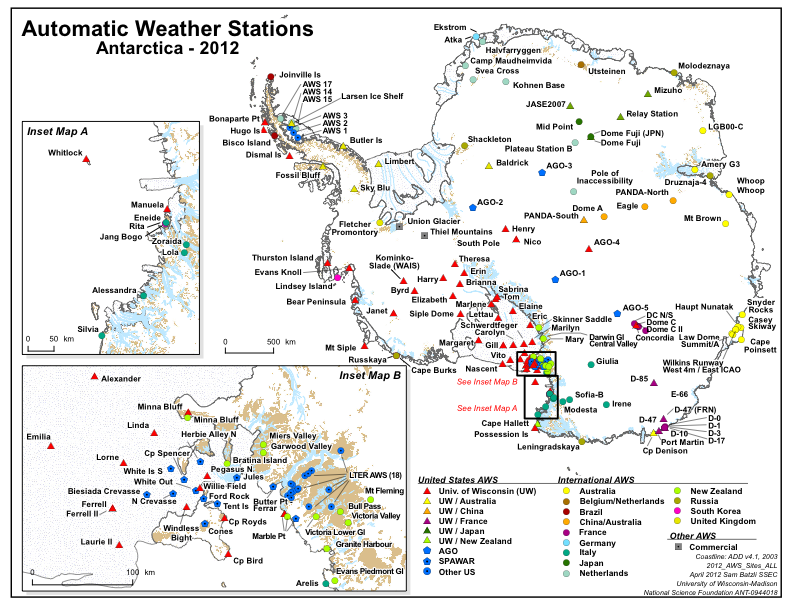 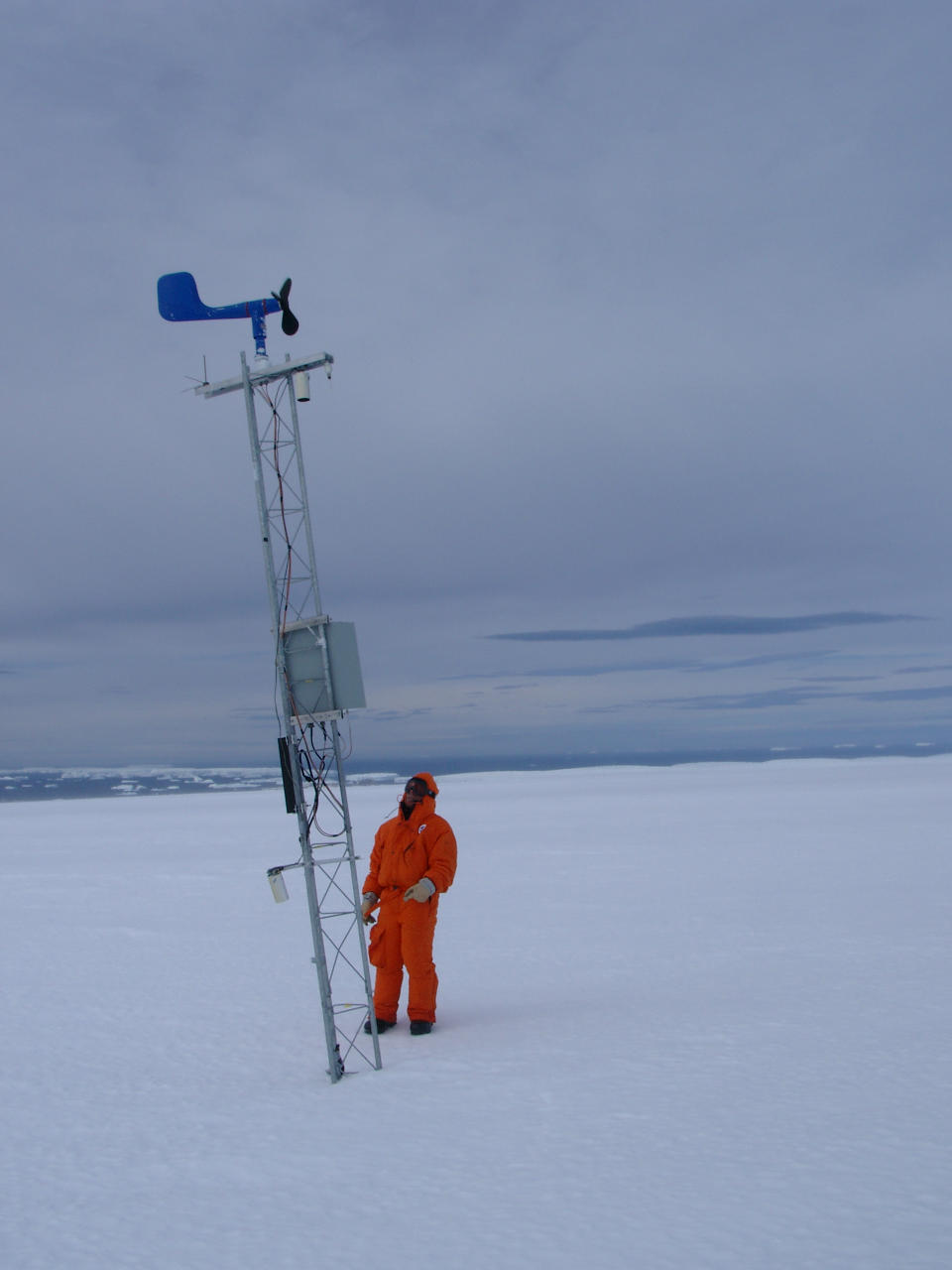 D-10 AWS
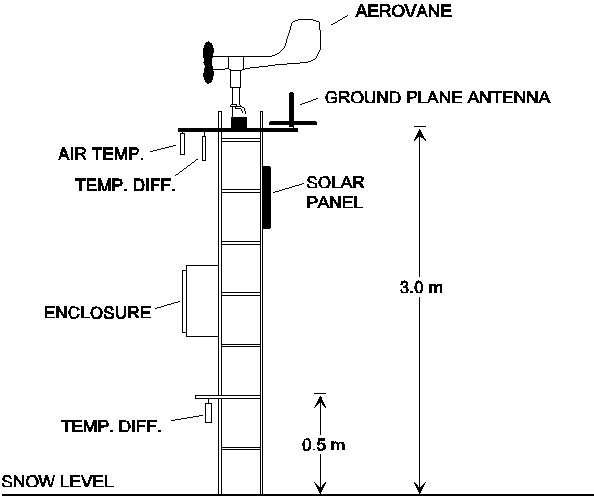 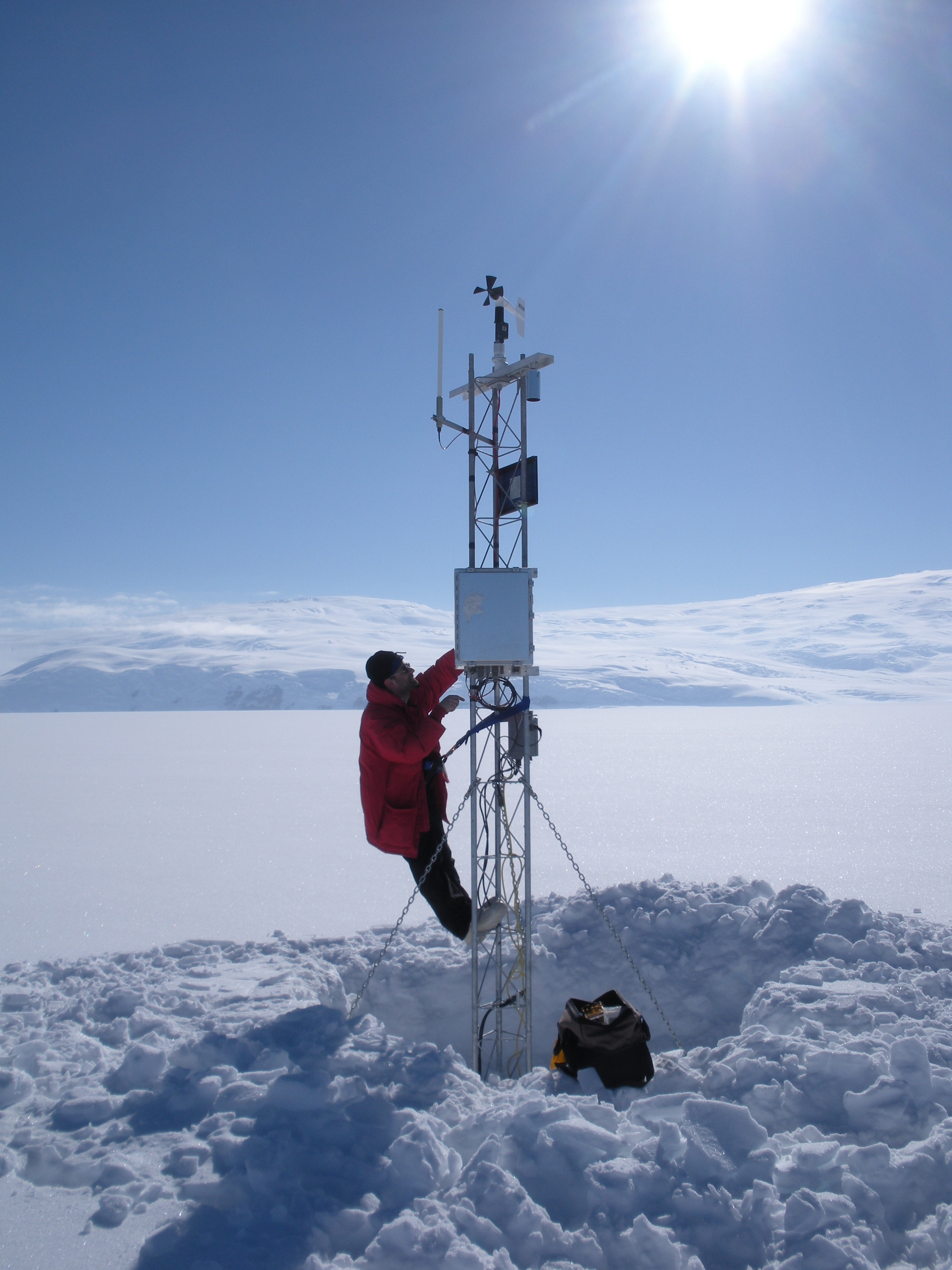 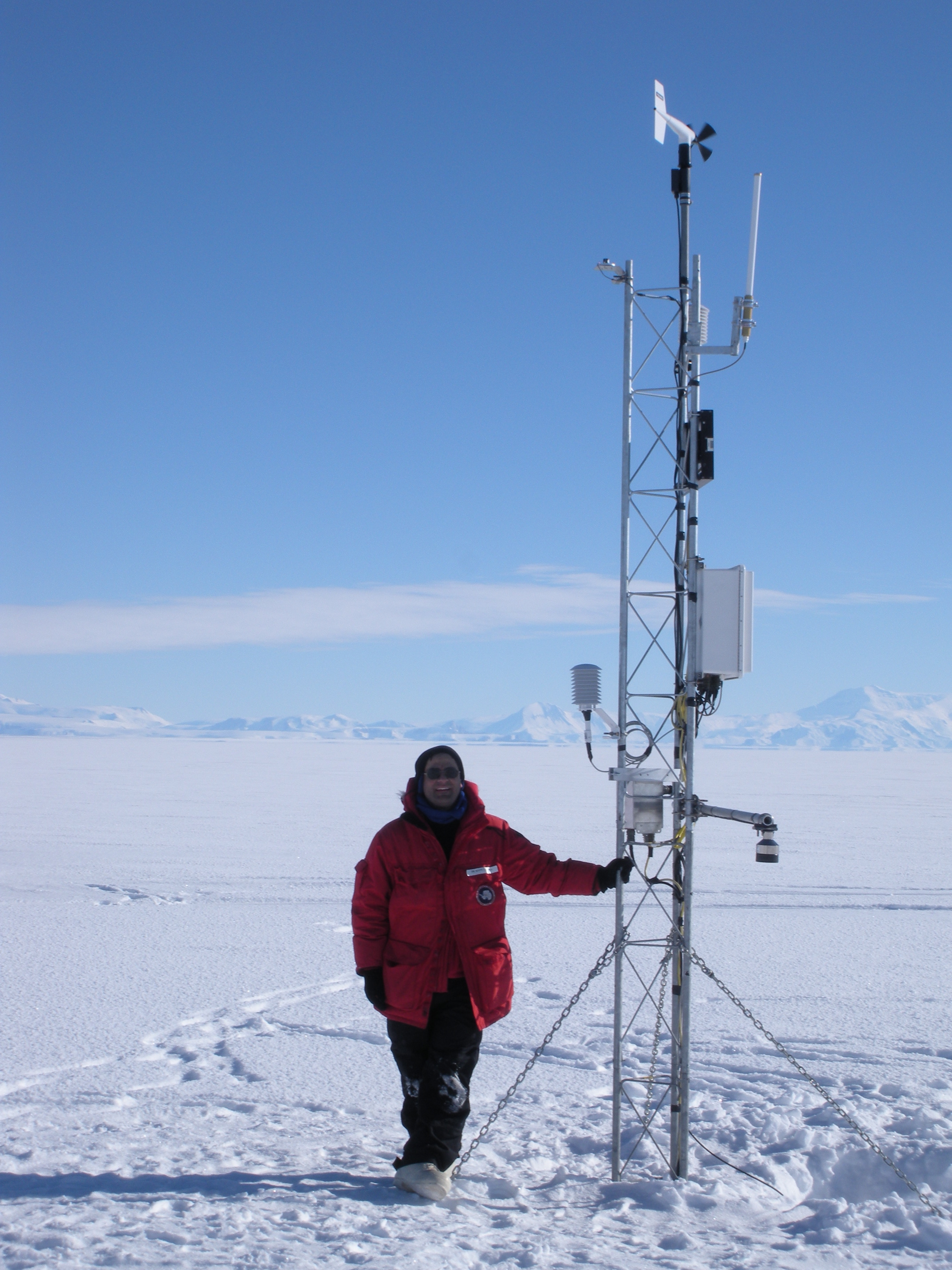 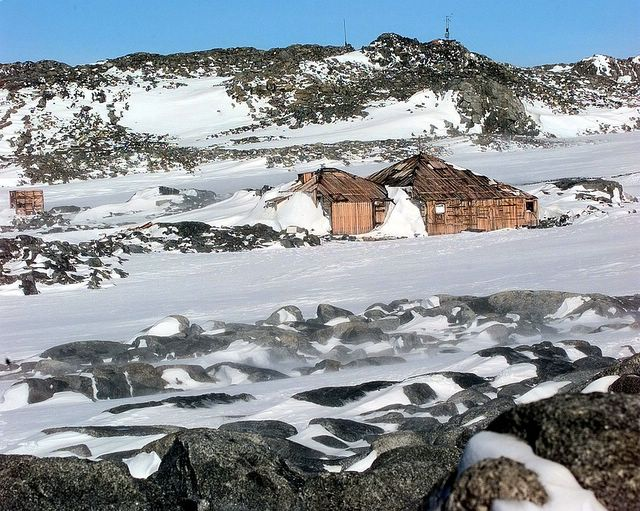 Wisconsin
AWS!
Windiest Place in Antarctica:   Cape Denison
  40 to 60 miles per hour average monthly winds
  Greater than 122 miles per hour actual wind speeds
Mawson’s Hut Foundation
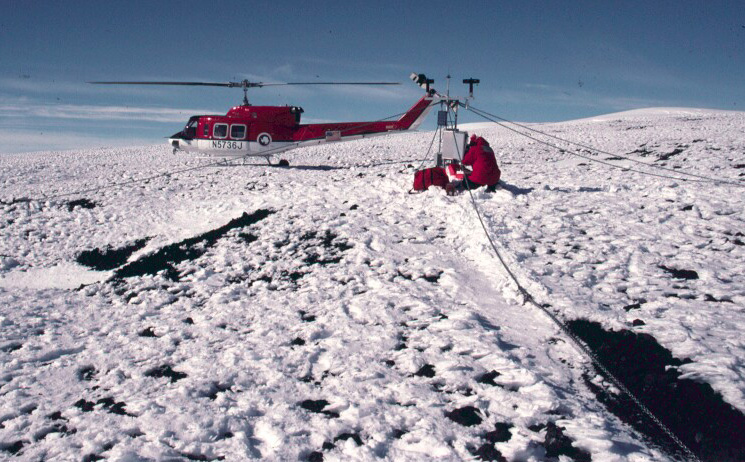 Wisconsin AWS Record Antarctic Maximum Wind Speed: 
137 miles per hour (61.3 meters per second) at Minna Bluff on July 10, 2001
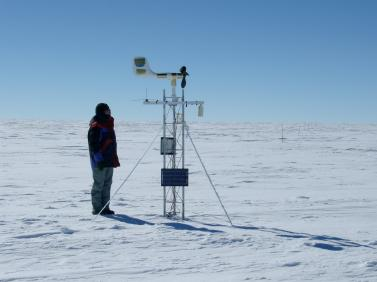 Wisconsin AWS
Antarctic Record Low Temperature: 
-120.3 F (-84.6 C) 
Dome C 
August 26, 1982
IPEV
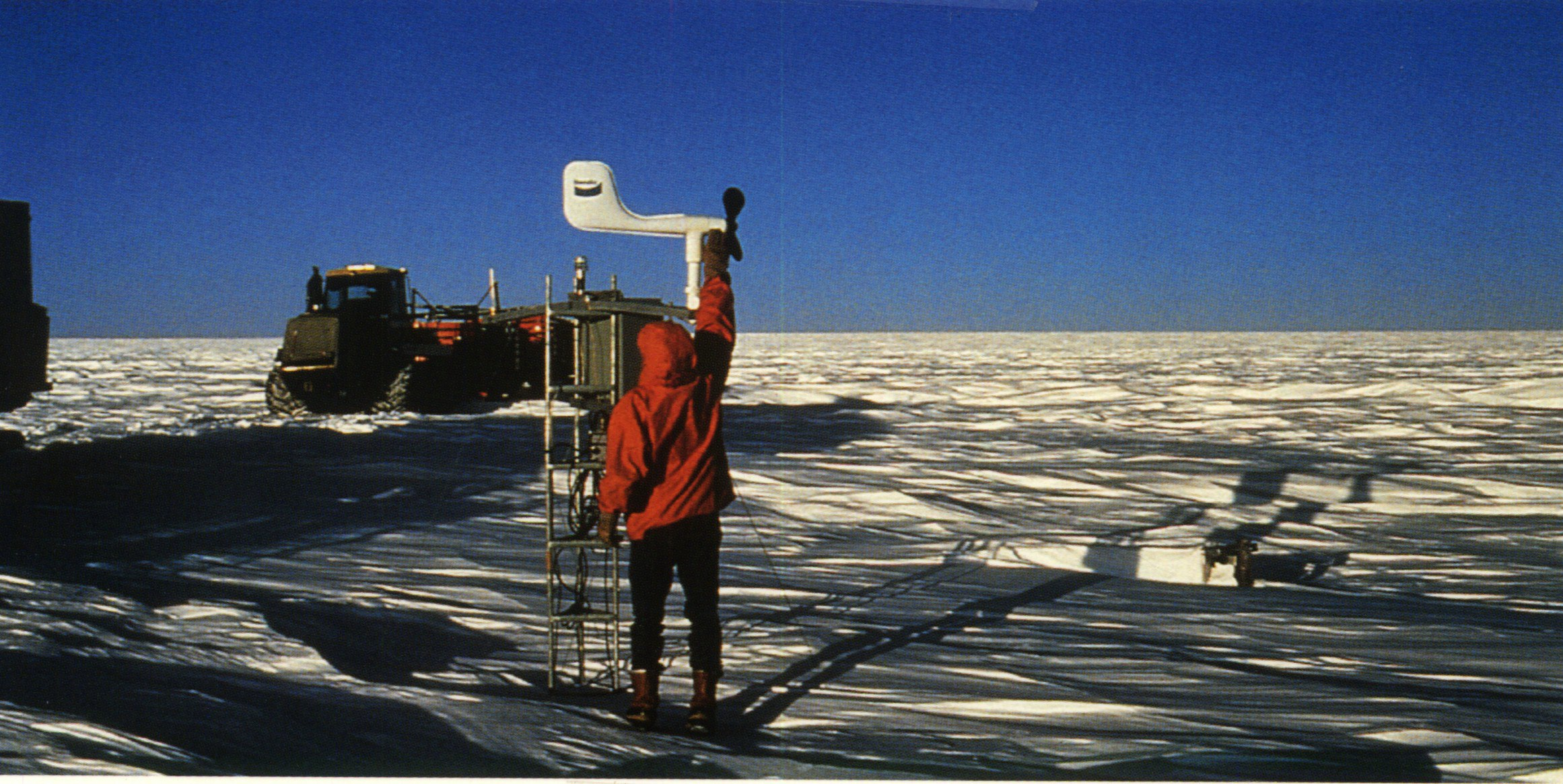 IPEV
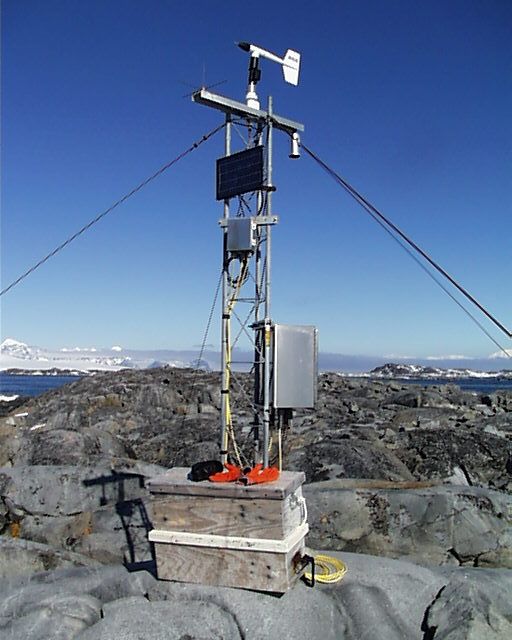 Wisconsin AWS
Record High* 
Temperature
Bonaparte Point AWS
51 F (10.6 C)

Dec 6, 1992  18:50 UTC

*1991-2001 quality control years
 
otherwise
 Marble Point AWS
44.8 F (7.1 C) 
Dec 29, 2001 
21:10 UTC
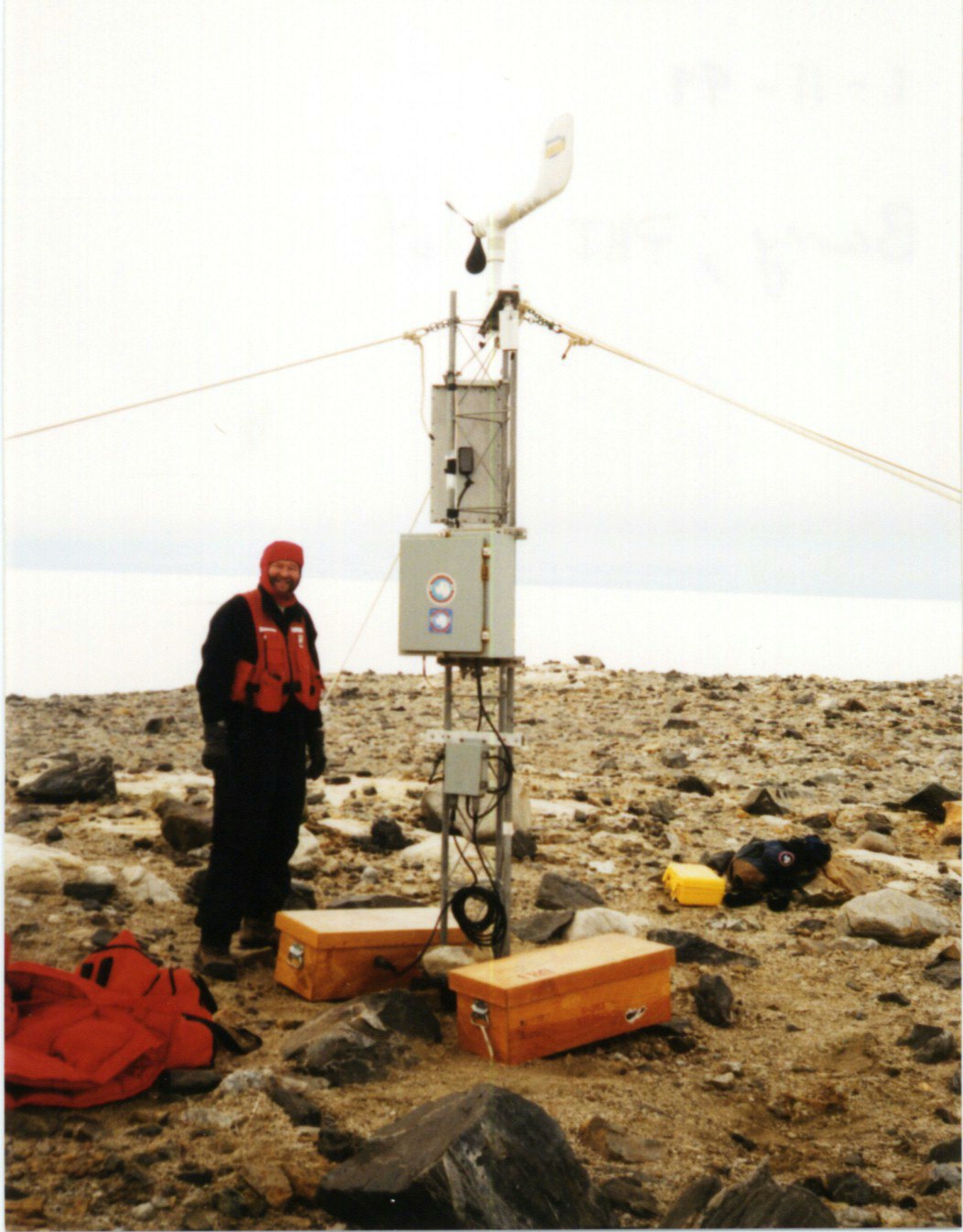 AWS Applications
Past:
Barrier and Katabatic wind studies
Mesoscale circulations
Sensible and latent heat flux studies
Southern Ocean GLOBEC
Long Term Ecological Research
Weather forecasting
Research on Ocean-Atmosphere Variability and Ecosystem Response in the Ross Sea
West Antarctic Ice Sheet Initiative and International Trans-Antarctic Scientific Expedition
Iceberg studies
And more….
Current:
Long term climatology
Antarctic ENSO studies 
Precipitation/snow accumulation studies 
Ross Ice Shelf Air Stream (RAS) near surface wind field
Boundary Layer Studies
Weather forecasting
And more…
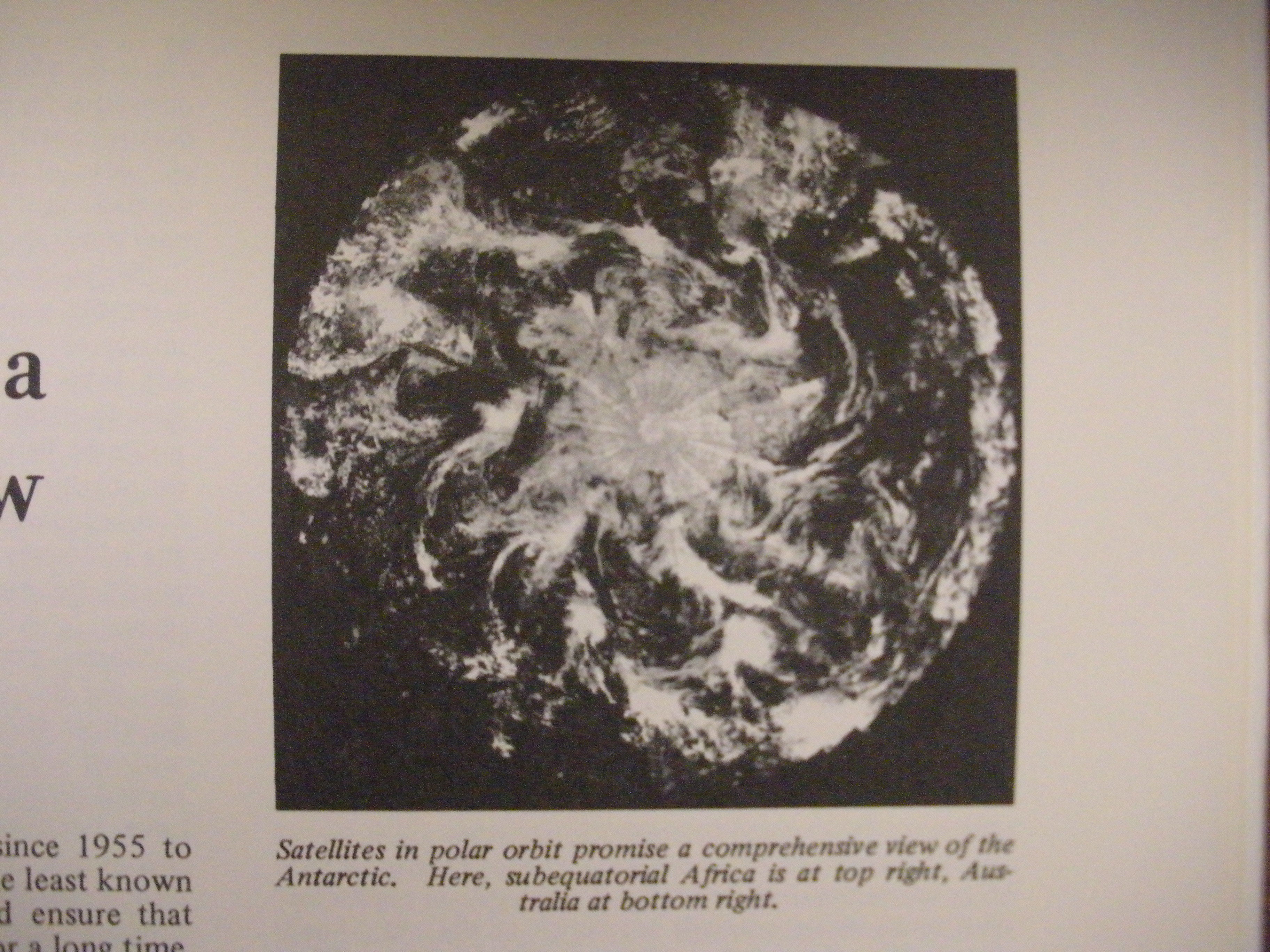 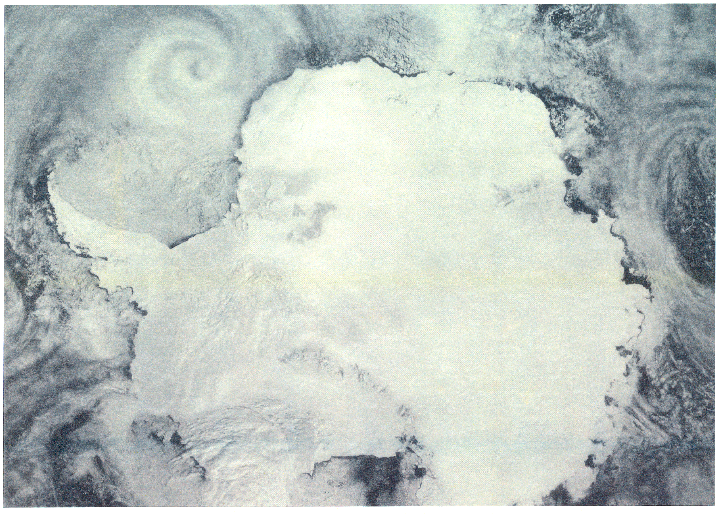 Dr. Charles R. Stearns visits Colorado in 1987/88 sees this Composite!
Inspiration for real-time a composite for:
Forecasting
Research
Education
Larger context of USAP meteorology program
Produced from USAF DMSP
film transparencies archived
for NOAA/NESDIS at the
University of Colorado,
CIRES/National Snow and 
Ice Data Center
© 1986 Cooperative Institute for Research in Environmental Sciences (CIRES)
Go BiPolar!
Visible Composites…                         …thanks to Rick Kohrs!
Real-time Distribution
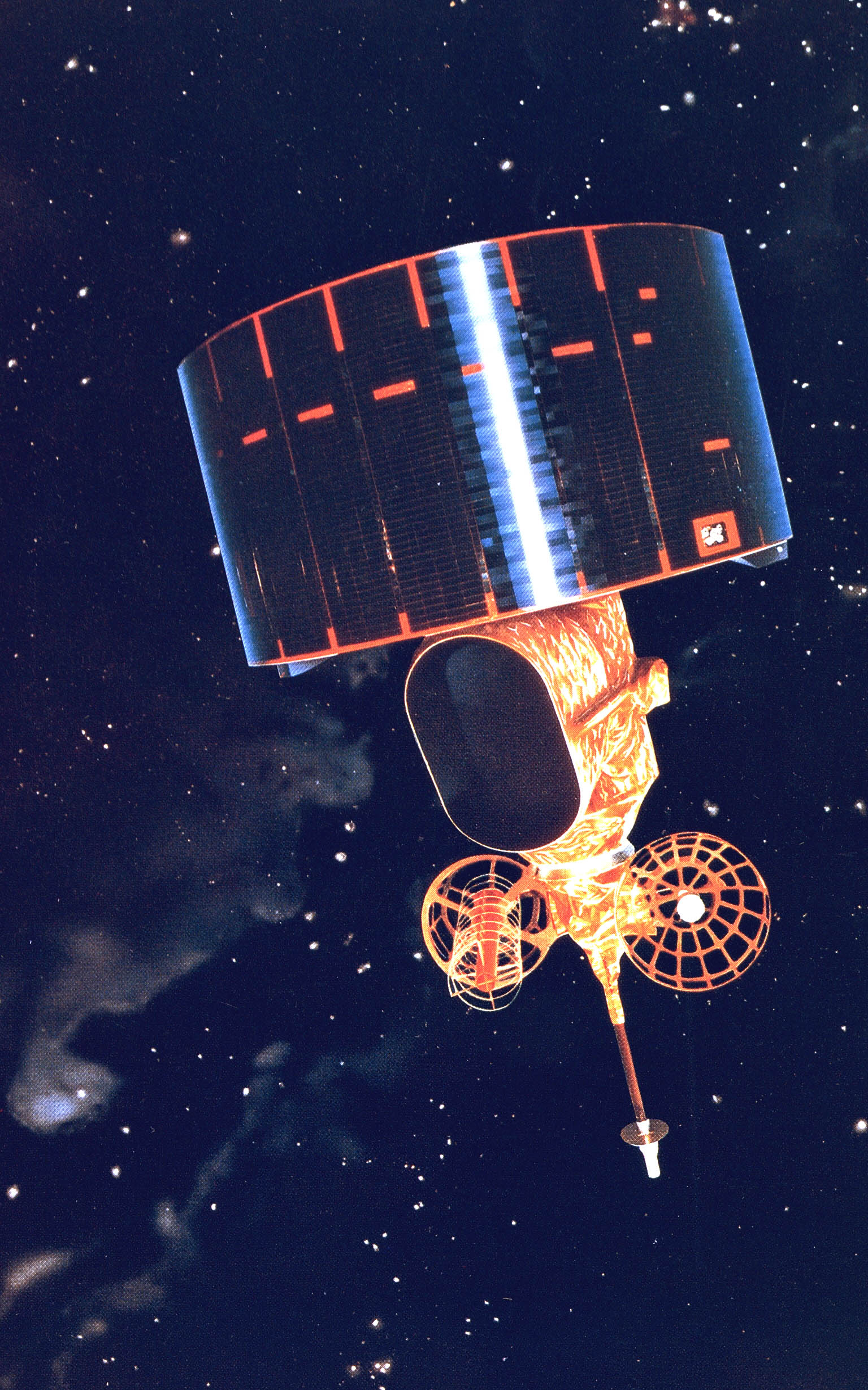 GOES (3)
U.Wisconsin/SSEC
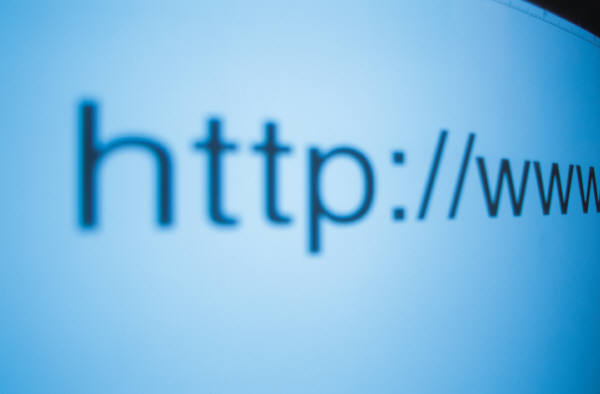 Satellite 
	Data 
		Flow
FY-2C,D,E,F
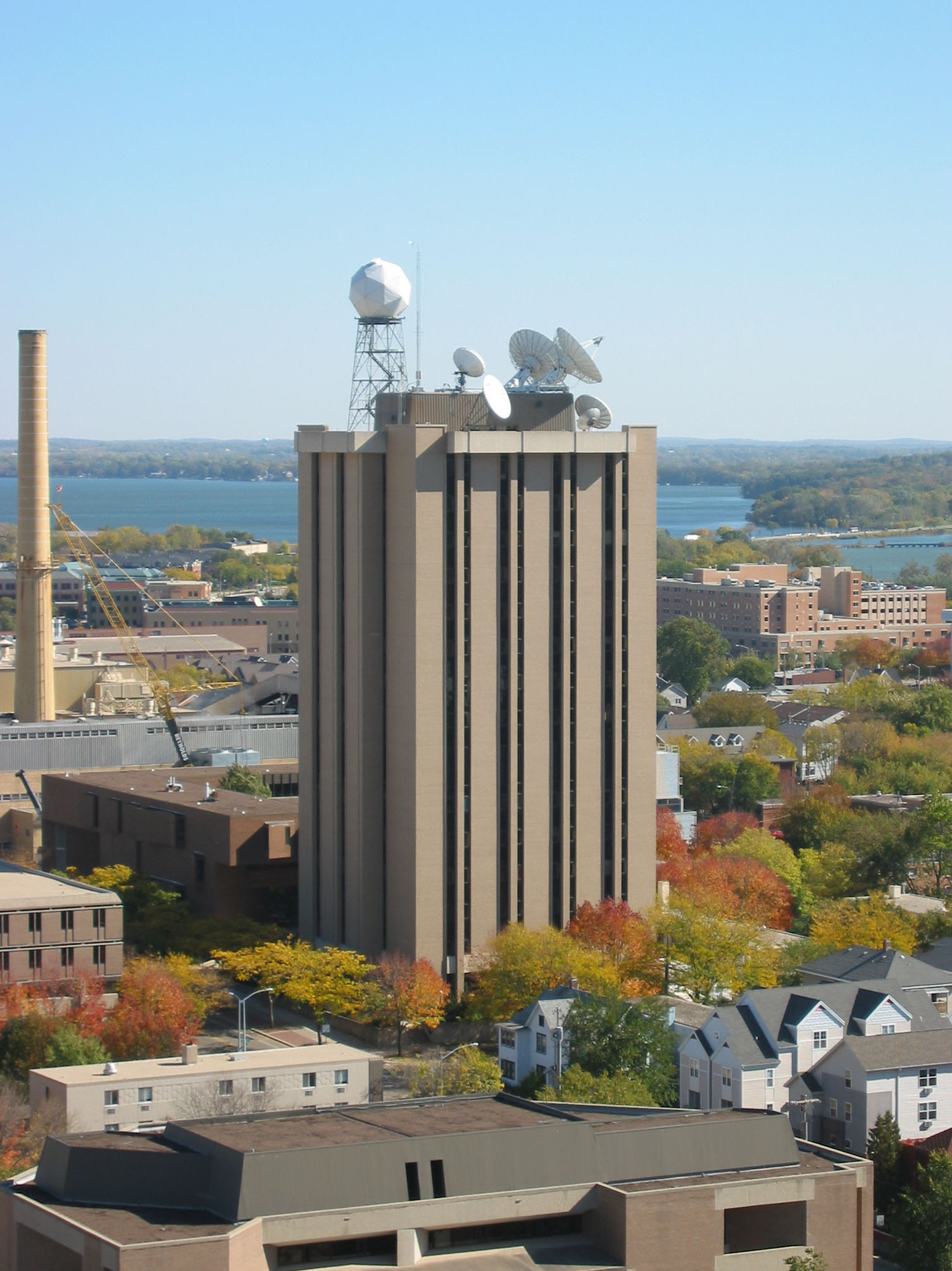 Aqua/Terra NASA/NOAA
Kalpana-1
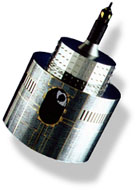 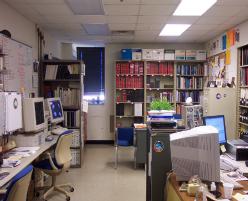 Meteosat (2)
NOAA
GAC/LAC
AMRC
MTSAT
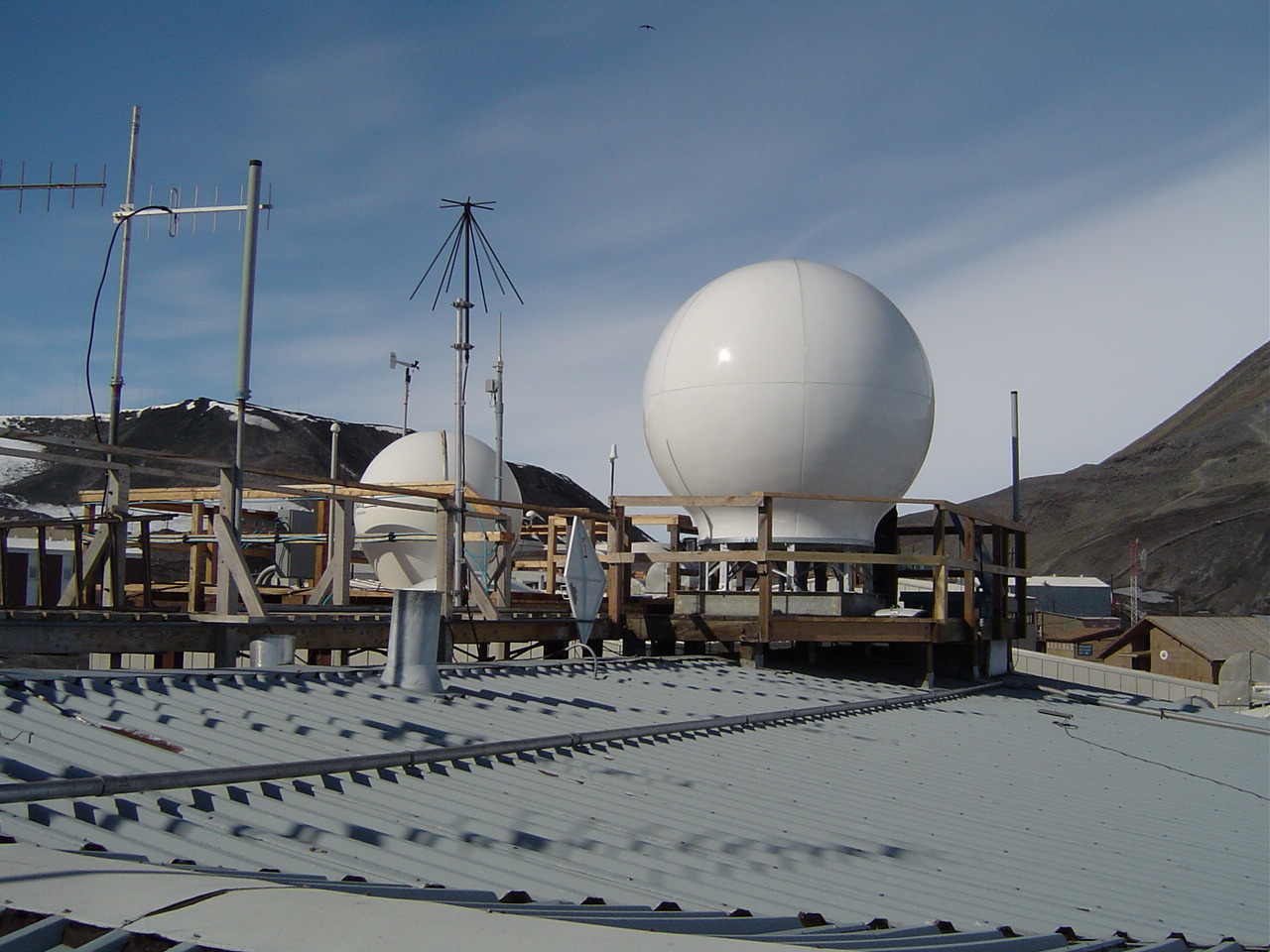 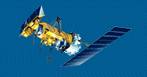 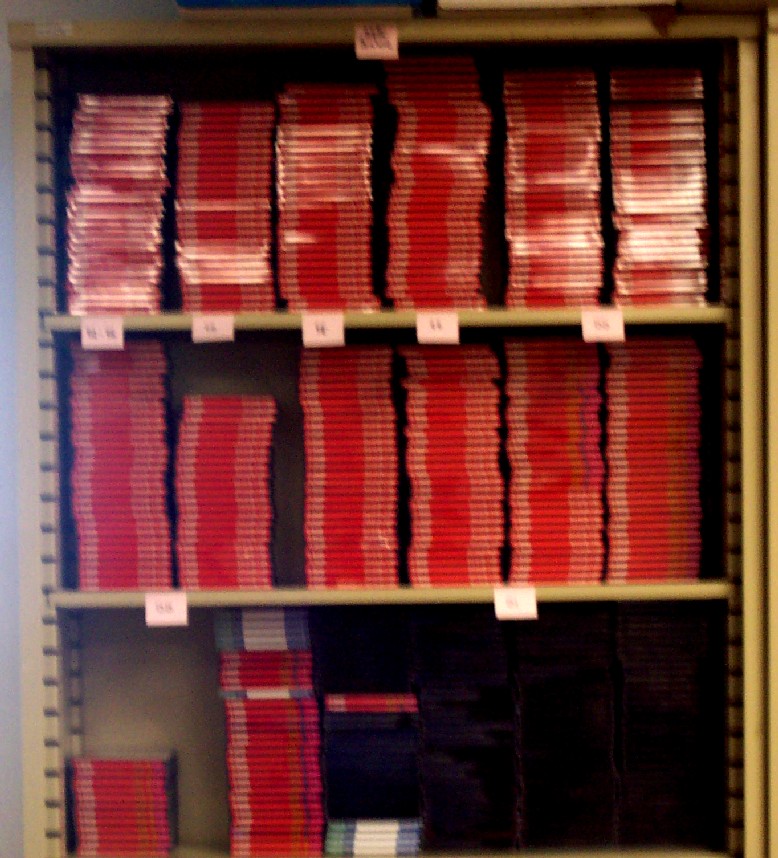 NOAA
HRPT
Aqua/Terra DB
(McMurdo only)
DMSP
RTD
McMurdo & Palmer Station - SDI
Archive
Atmospheric Motion Vectors
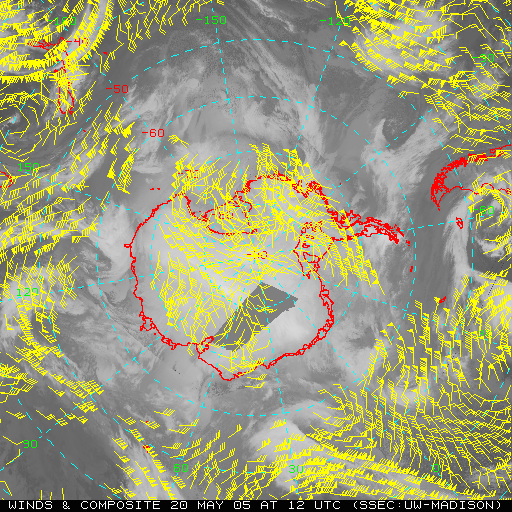 With LEO/GEOAMV – Global Coverage!
IMGPARAM contributed to this effort!!!
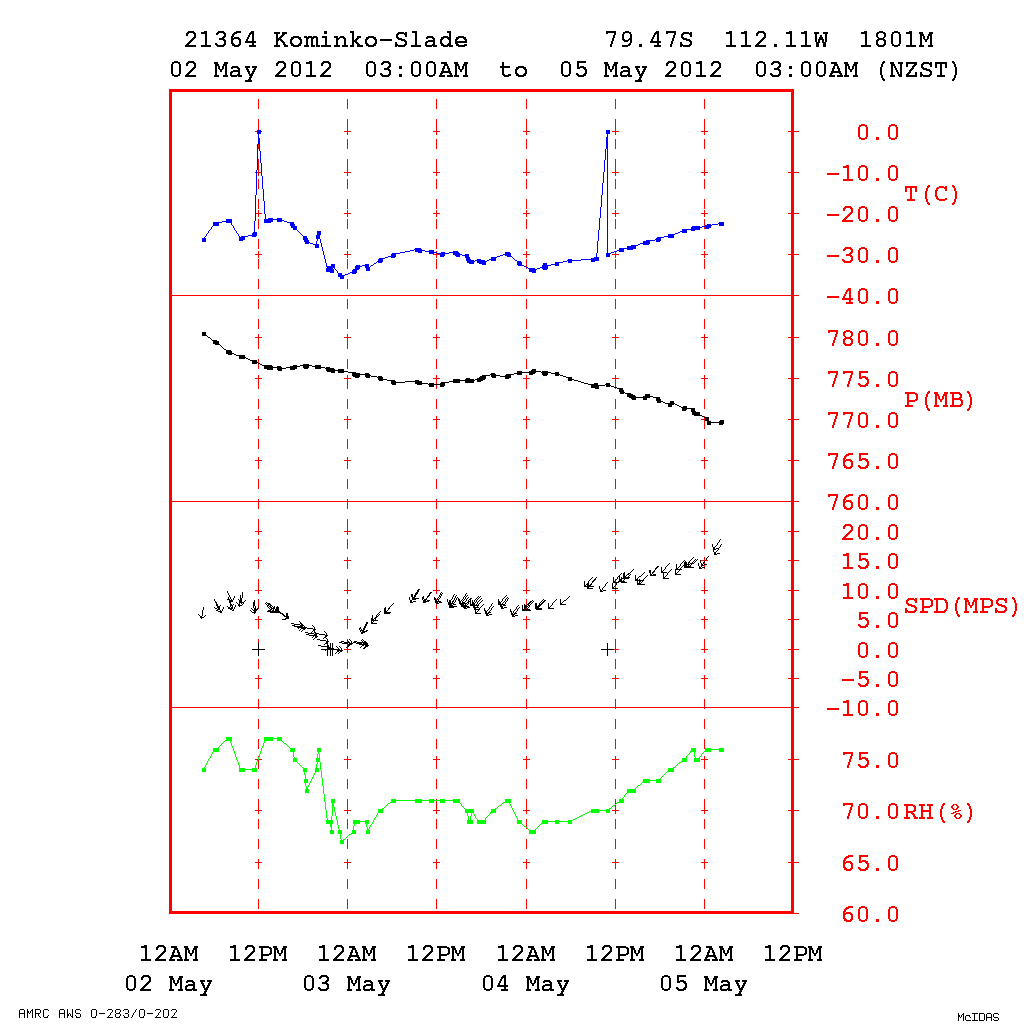 AWS Meteorogram….
     …Thanks to Russ Dengel
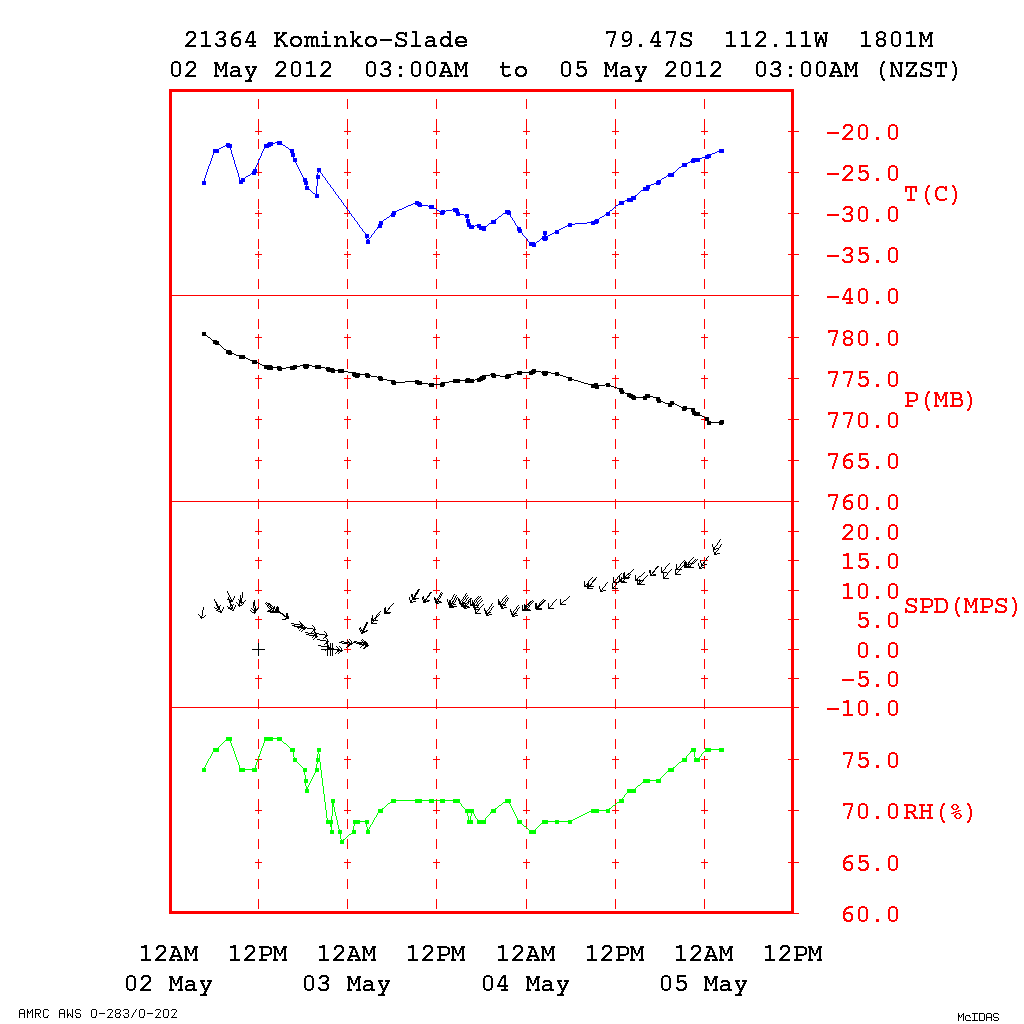 AWSMG Command…
              …with DELTA= “filtering”
AWS Observations – SDI * DCS * ARGOS
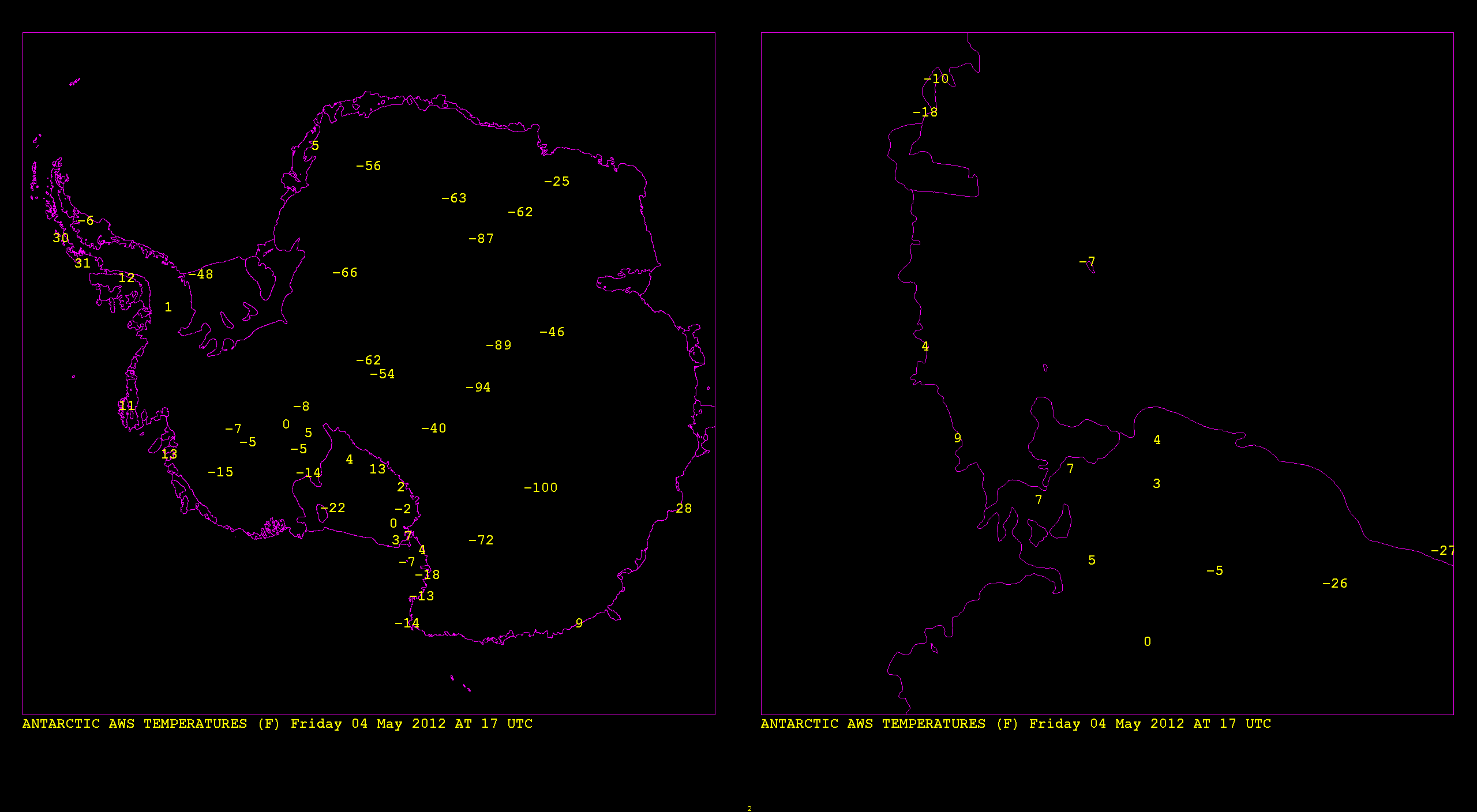 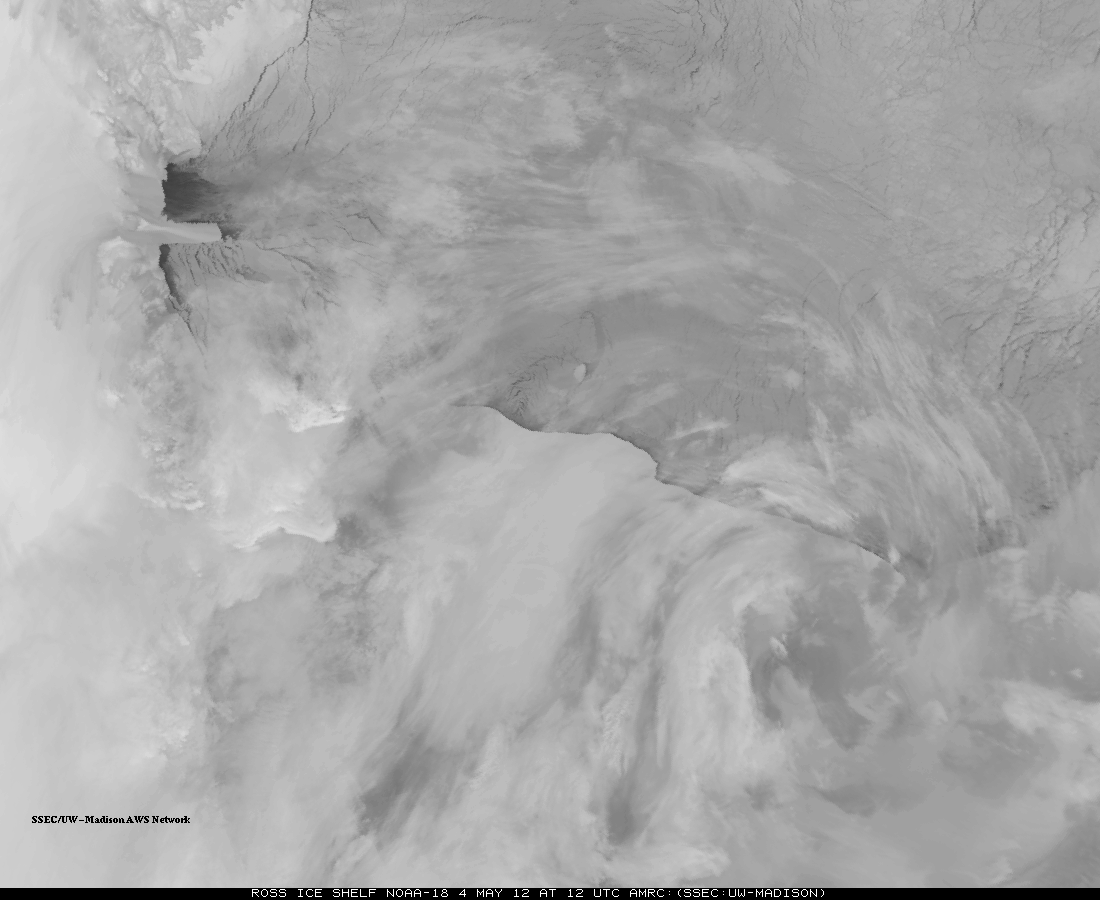 Tracking Icebergs…via LEO command:
Additional Examples of AMRC Special McIDAS-X usage….
AWSLOC AWS text listings from AWS decode calibration file (works with *new* AWSMG)
MAKE_AWIP (with server) to generate Arctic Composite for AWIPS I
TXT2MDA – SDI decoded AWS observations into McIDAS MD file format
…and others for support in composite work…
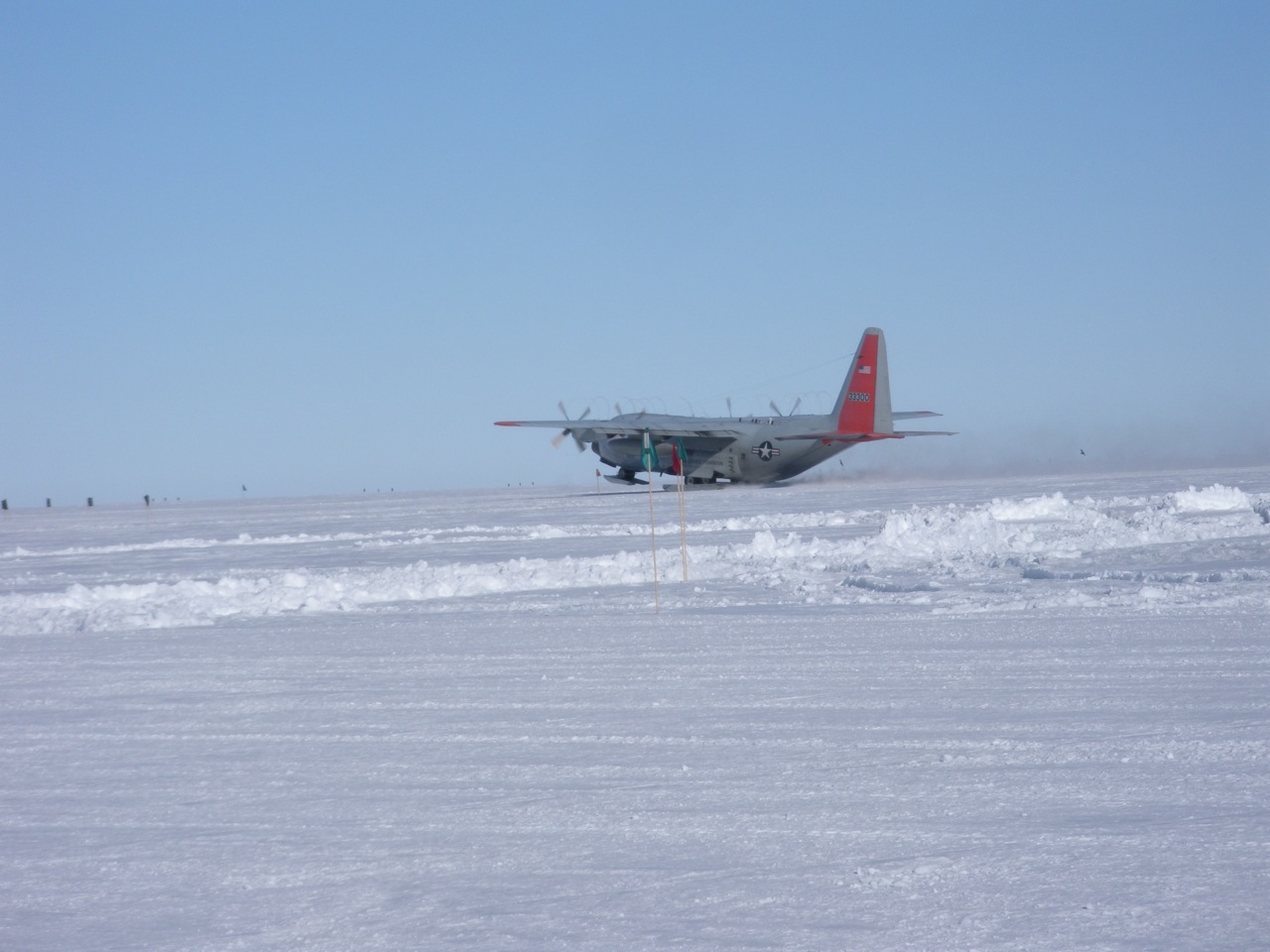 Servers, Services…
ADDE Servers:
DATALOC ADD AWS AWS.SSEC.WISC.EDU  (Primary – realtime)
DATALOC ADD AMRC AMRC.SSEC.WISC.EDU (Backup – realtime)
DATALOC ADD ARCHIVE AWS.SSEC.WISC.EDU




Web: http://amrc.ssec.wisc.edu
FTP: ftp://amrc.ssec.wisc.edu  ftp://aws.ssec.wisc.edu
RSYNC Service: amrc.ssec.wisc.edu, aws.ssec.wisc.edu
LDM: Antarctic-IDD: aws.ssec.wisc.edu, amrc.ssec.wisc.edu, & 
			fog.ssec.wisc.edu 
RAMADDA: https://amrc.ssec.wisc.edu/repository
Time-ordering Reanalysis with Antarctic Composites: McIDAS-V … thanks to Jay Heinzelman + others
AMRC’s RAMADDA (Thank you Unidata)
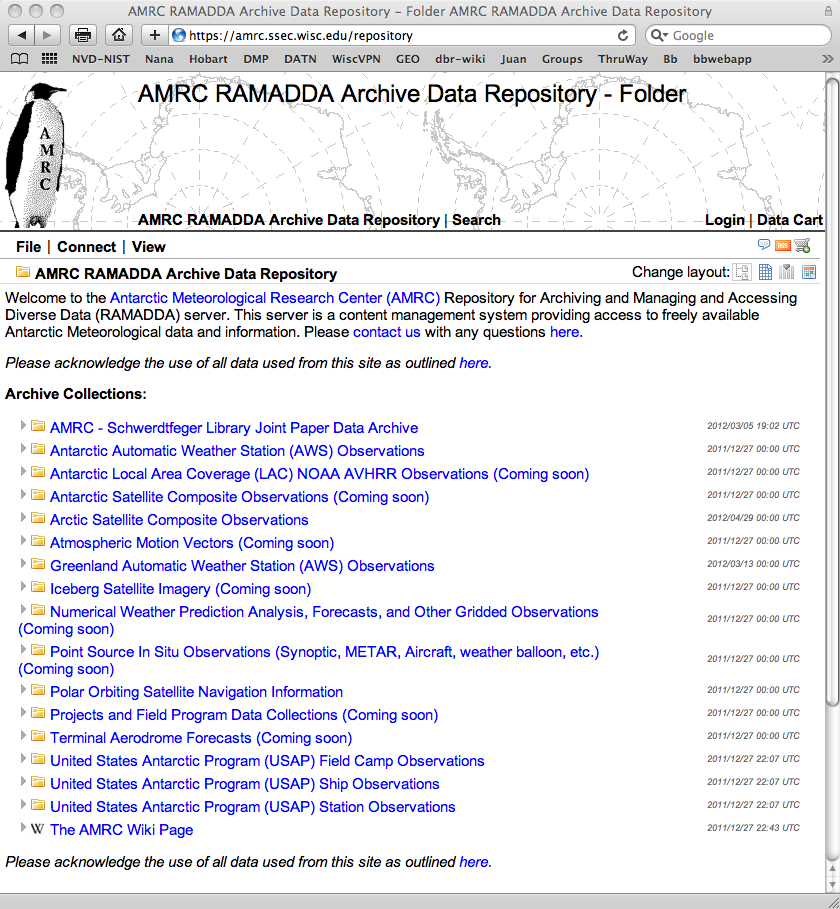 South Pole Climatology Project: MatLab
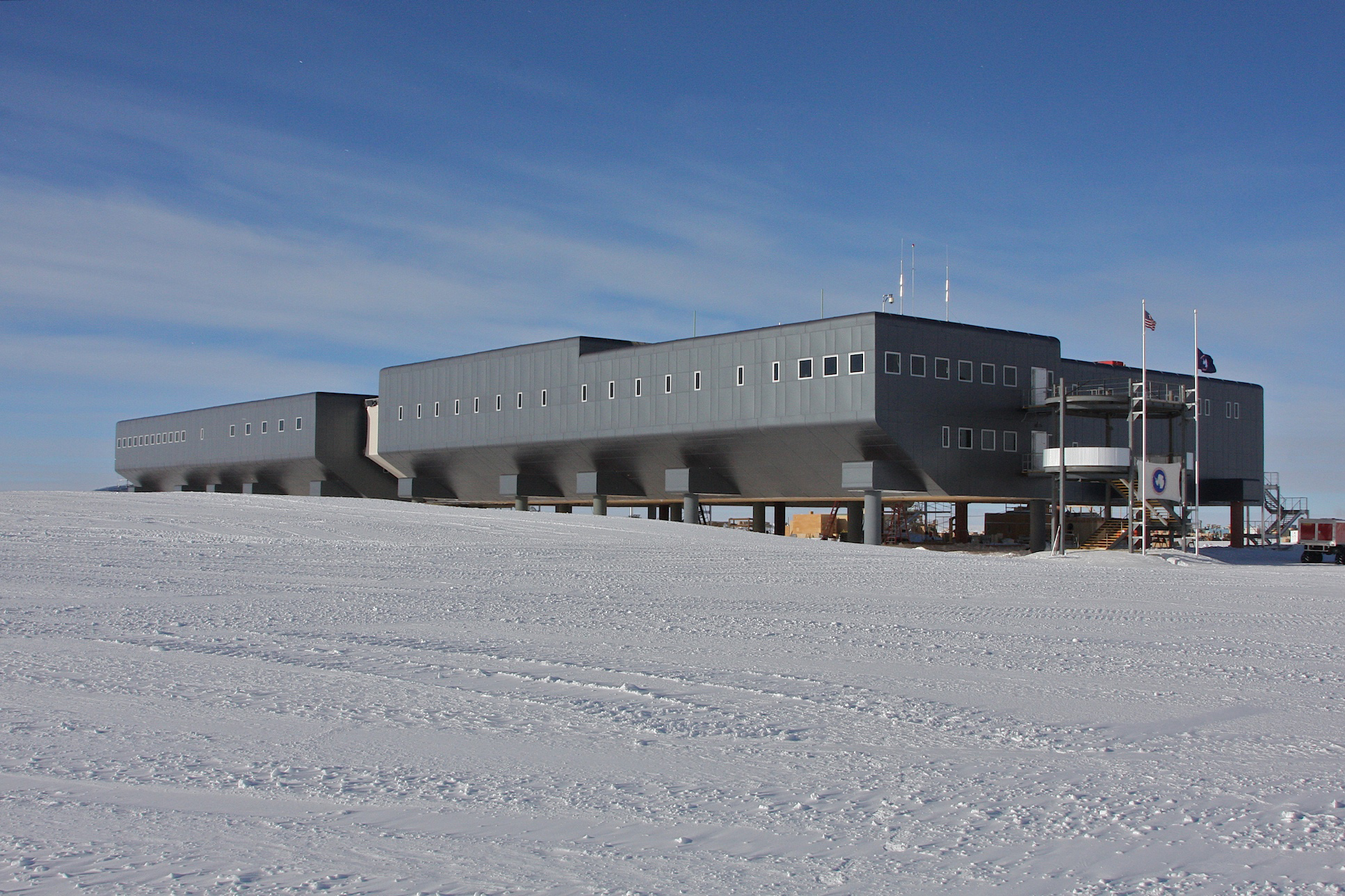 “Coreless” Winter!
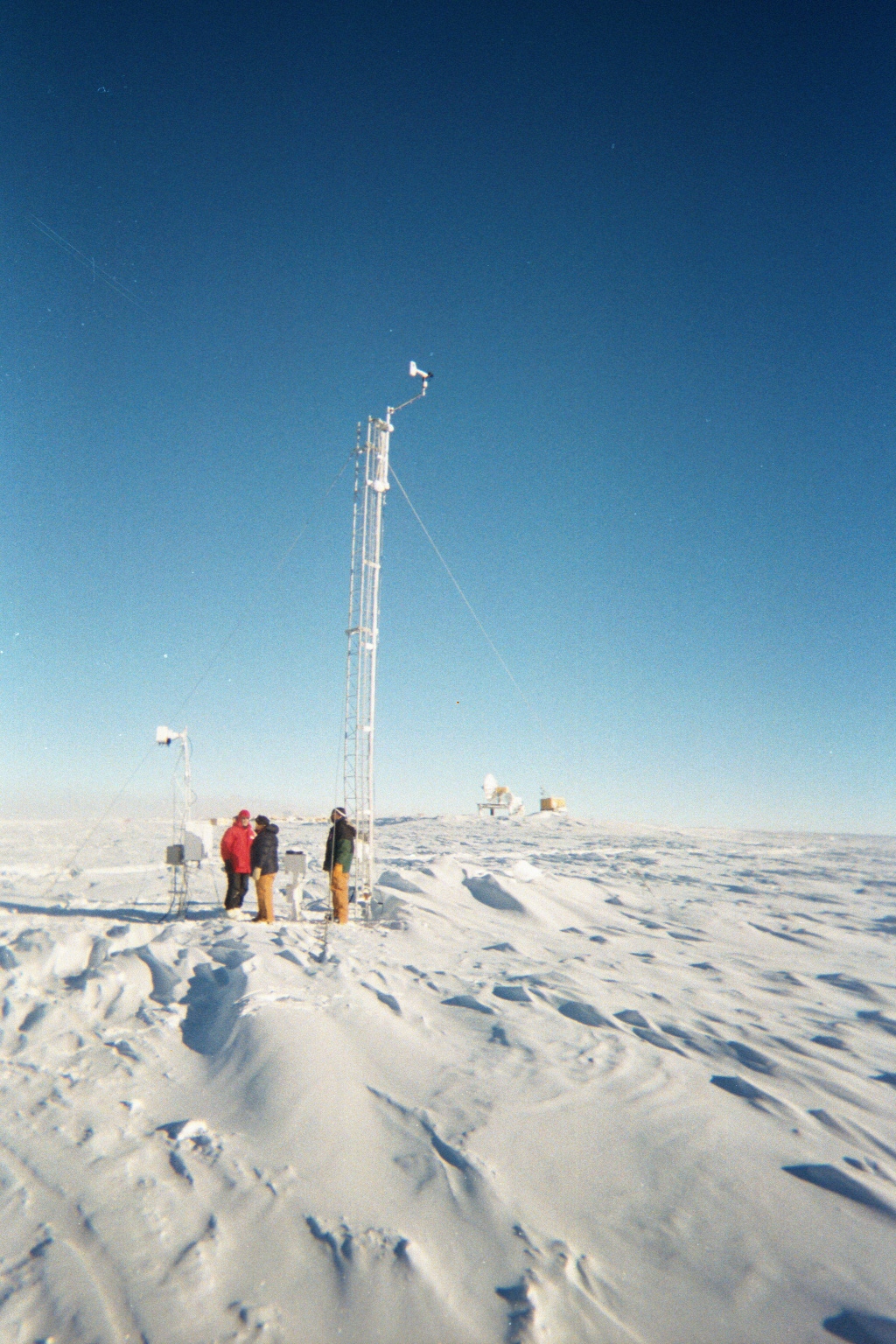 NSF
Average Temperatures Jan - Dec
Lazzara et al. 2012
No significant change…
Significant decrease!
Temperatures:1956-2010
Wind Speed:1956-2010
AWS Quality Control: IDL
Seefeldt and Keller, 2006
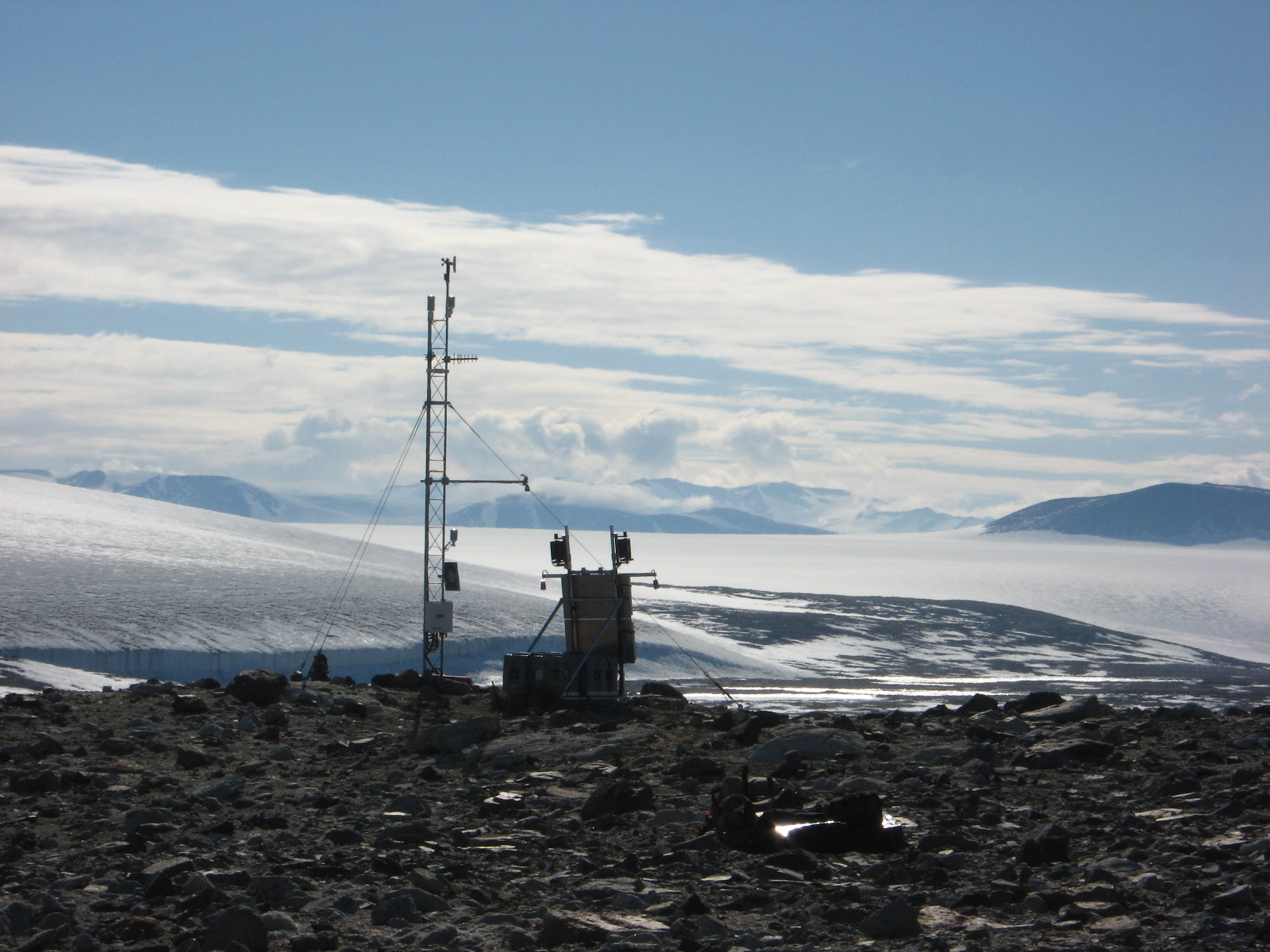 Thank you!  Questions?
Marble Point AWS Ozone Site – photo courtesy of Lars Kalnajs, CU
Thanks to NSF OPP Grants #ANT-0838834, #ANT-0944018, & #ANT-1043478